DE-MTSS  
Cadre Meeting
March 7, 2024

DE-MTSS Technical Assistance Center
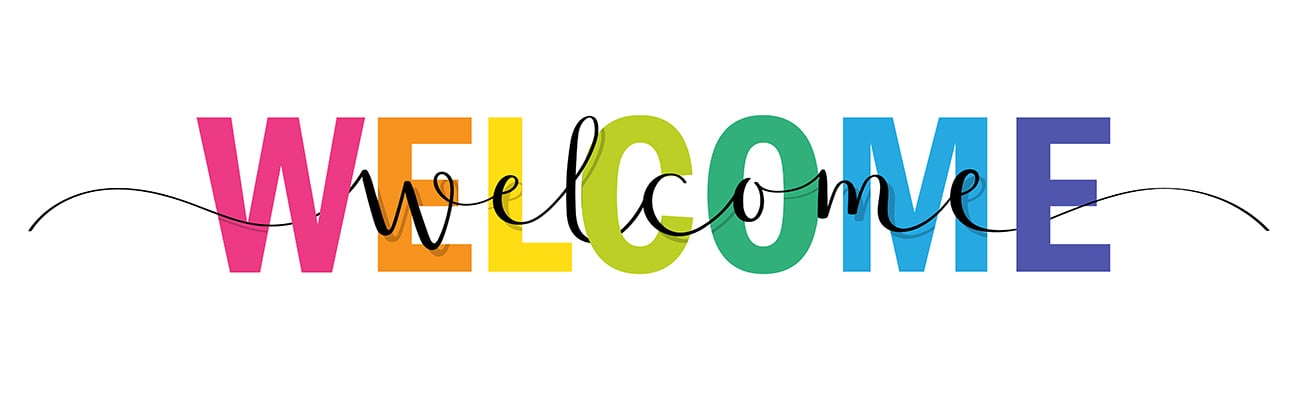 Wifi information:
You can use ‘Hilton Honors’ or ‘Hilton Honors Lobby’ networks, whichever is stronger
A landing page will come up when you try to connect to our internet 
Select ‘I have a promotional code’
Agree to the T’s and C’s
Enter promo code Doverp

Access to all materials:  
 https://www.delawarepbs.org/2023-2024/#march-7-2024
Find a member of the DE-MTSS TA Center if you have any questions
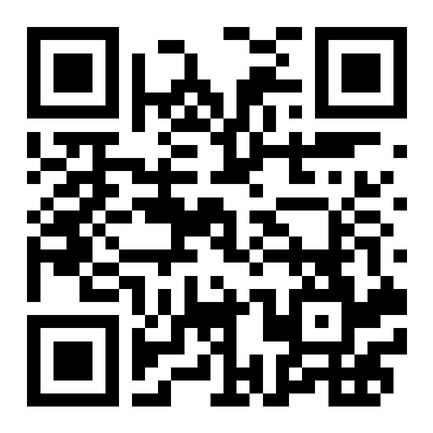 DE-MTSS Technical Assistance Center
The Delaware Multi-Tiered System of Support TA Center proudly serves as a technical assistance provider for the 
Delaware Department of Education. 

Our TA Center provides professional learning and coaching to support the academic and nonacademic 
development of all children.
The DE-MTSS TA Center Team
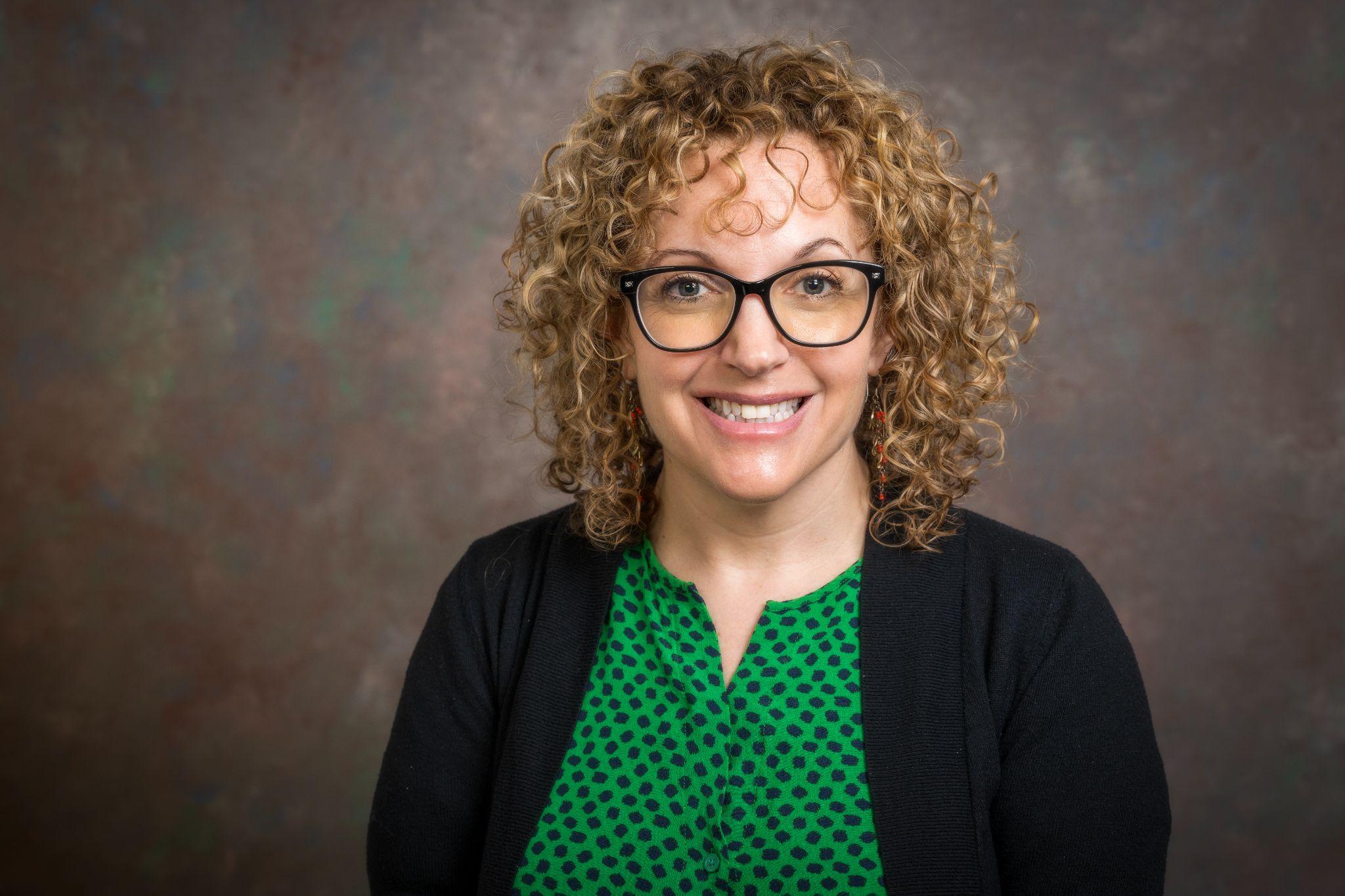 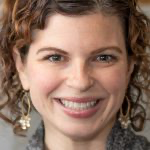 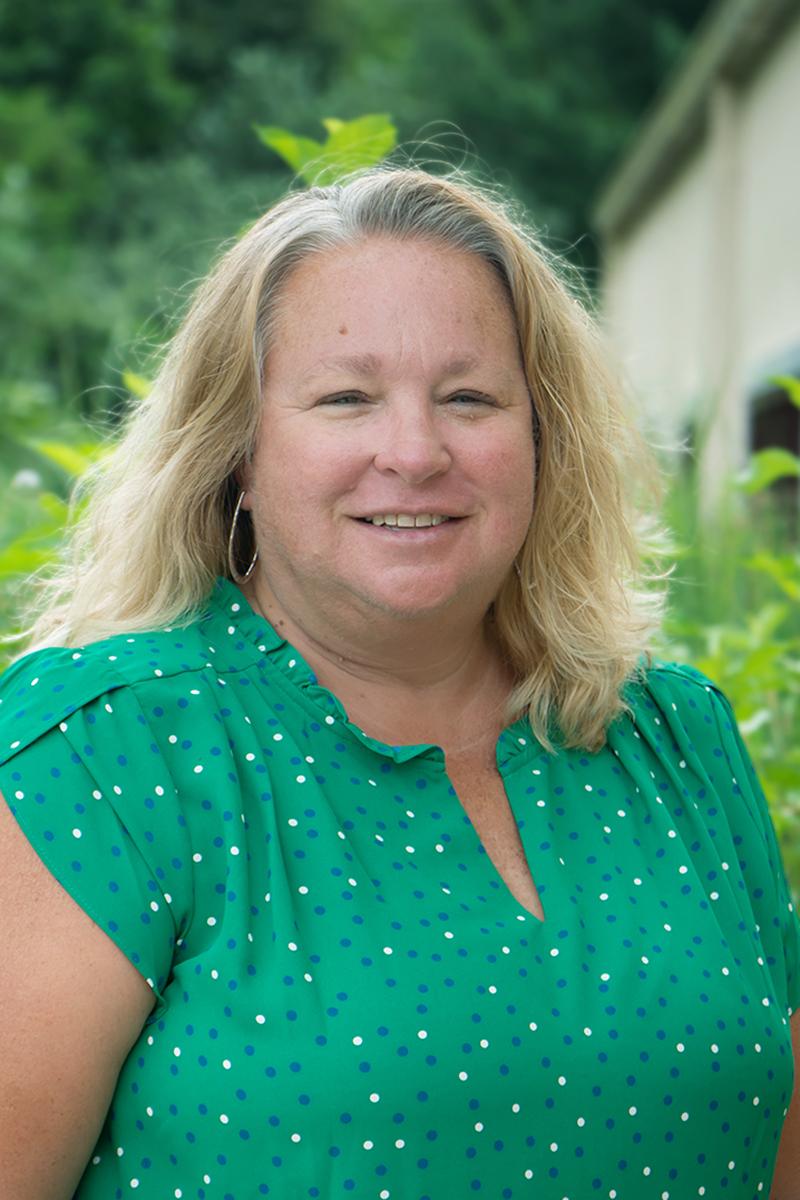 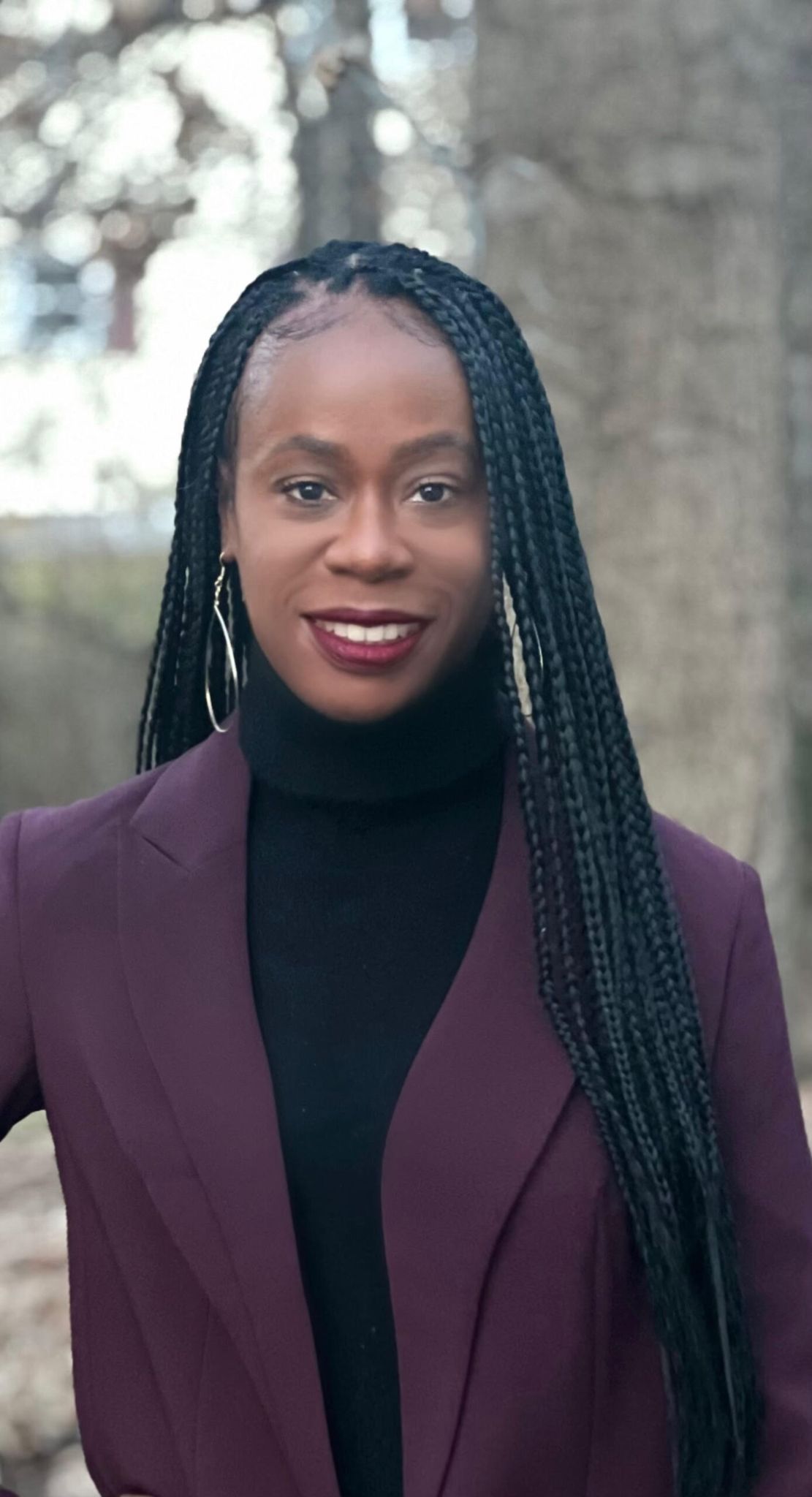 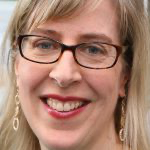 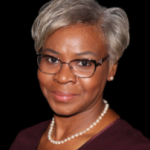 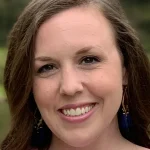 Michelle Bastedo
Brynn Fallah
Dana Farrior
Kristi Fry
Deborah Boyer
Valerie Brown
Brigid Dux
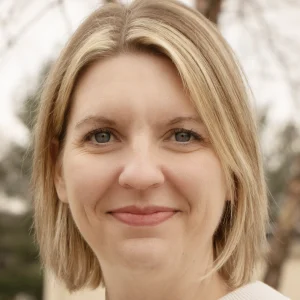 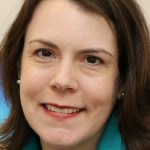 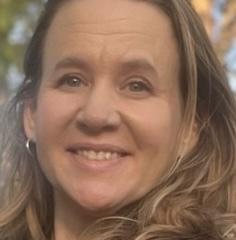 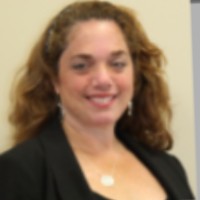 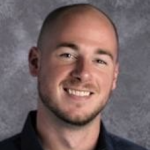 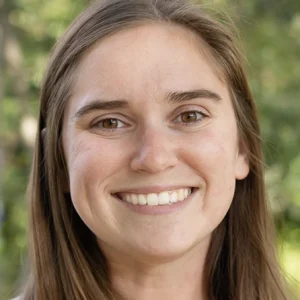 Niki Kendall
Sarah Hearn
Kim McGinley
Megan Pell
Angelia Wilt
Mackenzie Shane
4
Our Cadre’s Purpose
Support District MTSS Coaches 
Serve as conduit between state to district to schools
Promote networking among districts
Create opportunity for feedback on project activities & resources 
Share project and national resources 
Connect, align and integrate related activities for greater impact
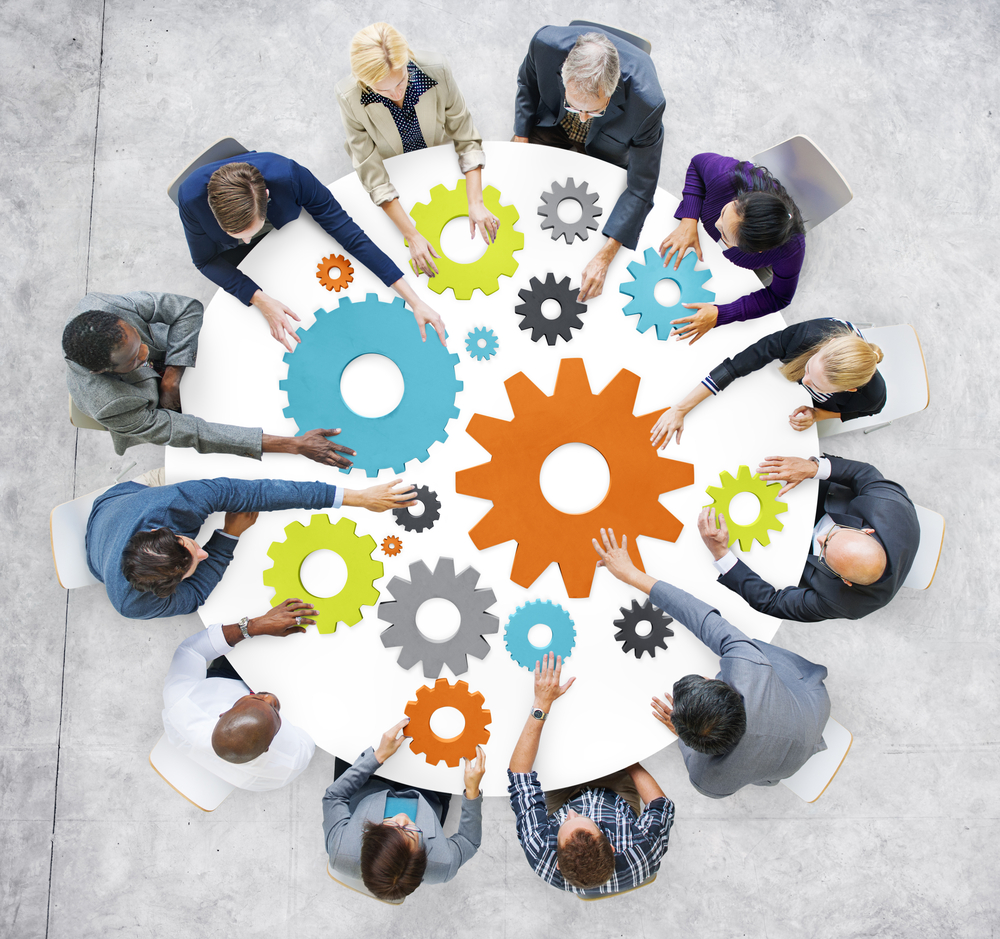 Community Builder: The Compass Points
NORTH - Acting: Let’s do it!
Likes to act, try things, jump right in
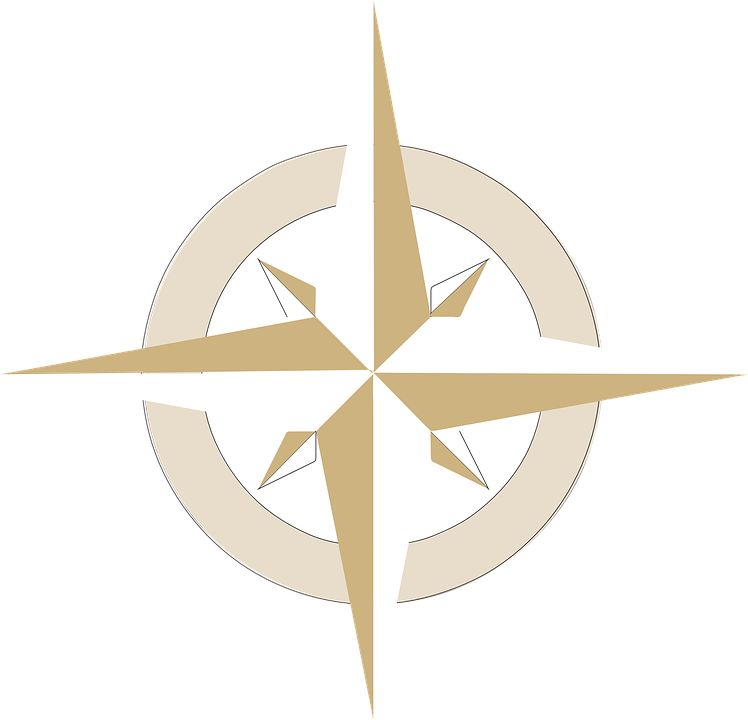 WEST- Paying attention to detail
Likes to know the who, what, when, where, and why before acting
EAST - Speculating
Likes to look at the big picture, the possibilities, before acting
SOUTH - Caring
Likes to know that everyone’s feelings have been taken into consideration; that their voice has been heard before acting
https://nsrfharmony.org/wp-content/uploads/2017/10/north_south_0.pdf
The Compass Points
Add your name to a text box and drag it to the compass point that is most like you.
Name
Name
Name
Name
Name
Name
Name
Name
Name:
My primary Compass Point:
I love it!
This is a new idea for me!
I have a connection!
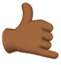 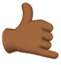 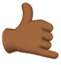 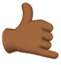 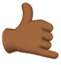 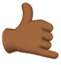 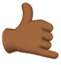 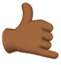 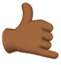 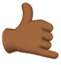 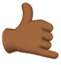 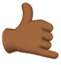 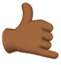 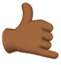 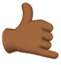 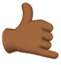 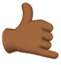 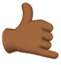 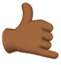 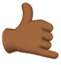 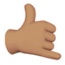 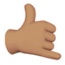 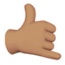 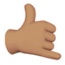 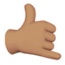 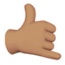 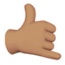 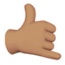 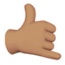 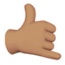 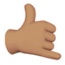 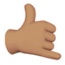 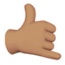 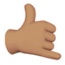 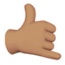 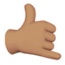 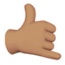 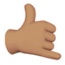 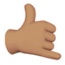 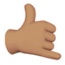 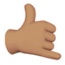 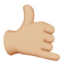 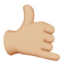 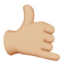 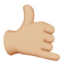 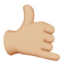 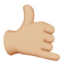 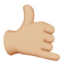 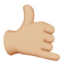 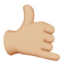 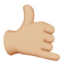 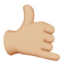 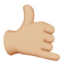 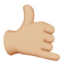 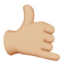 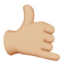 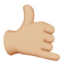 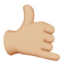 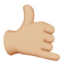 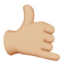 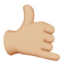 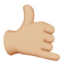 ?
I have a question!
Reflect
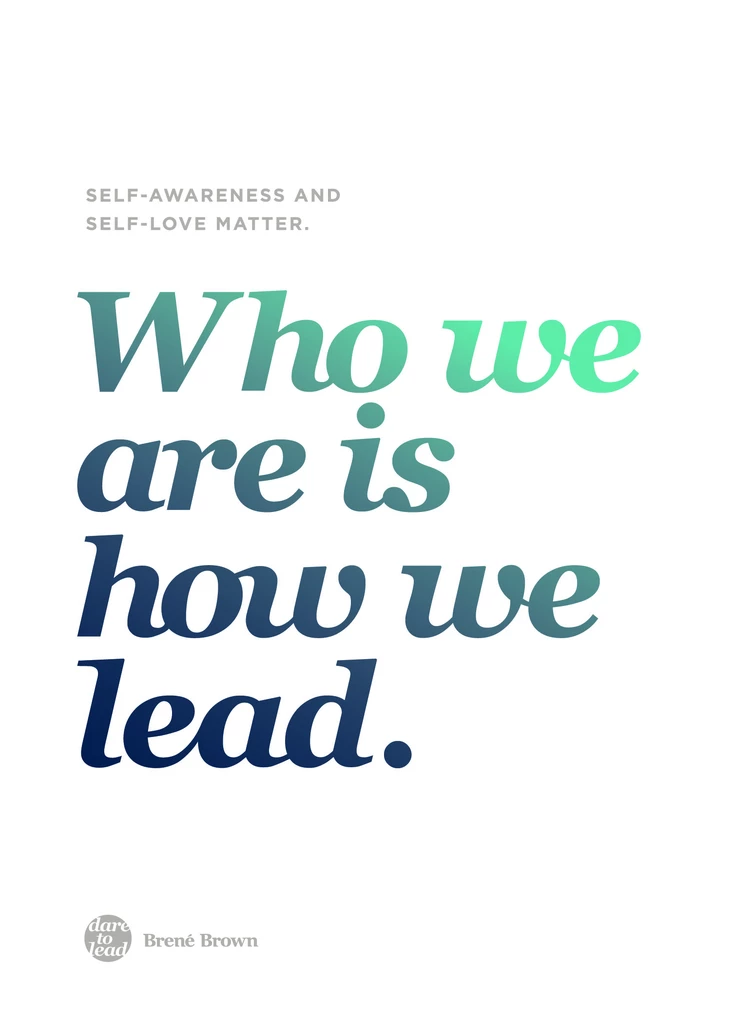 In what ways might our preferences impact how we work with others?
How might this information support our team?
Where does our team have gaps in styles?
How might this community builder support our work?
https://nsrfharmony.org/wp-content/uploads/2017/10/north_south_0.pdf
Today’s Topics
Welcome & DE-MTSS Cadre Orientation 
Integrated MTSS
District Reflection for Integrated MTSS
Resource Reflection & Sharing Activity
Professional Learning Updates
Data & Data-based Decision Making
Equity Committee Supports & Updates
Wrap-Up
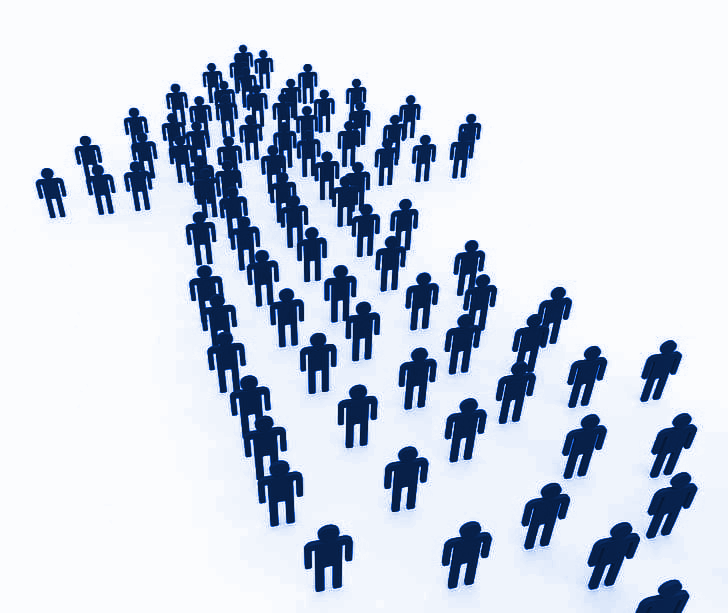 Defining MTSS in Delaware
DE-MTSS is a framework designed to meet the needs of the whole child through an integrated, multilevel prevention system that optimizes team-based leadership and data-driven decision making to meet the academic and nonacademic needs of all students. High quality core academic instruction and non-academic practices are provided as universal supports to all children. Evidence-based intervention and supports are matched to student needs and informed by ongoing progress monitoring and additional formative assessments.
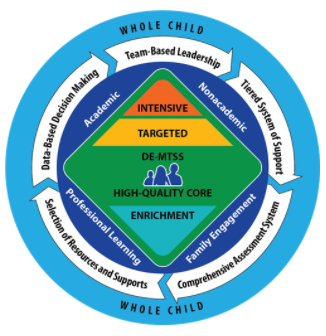 District Reflection for
Integrated MTSS
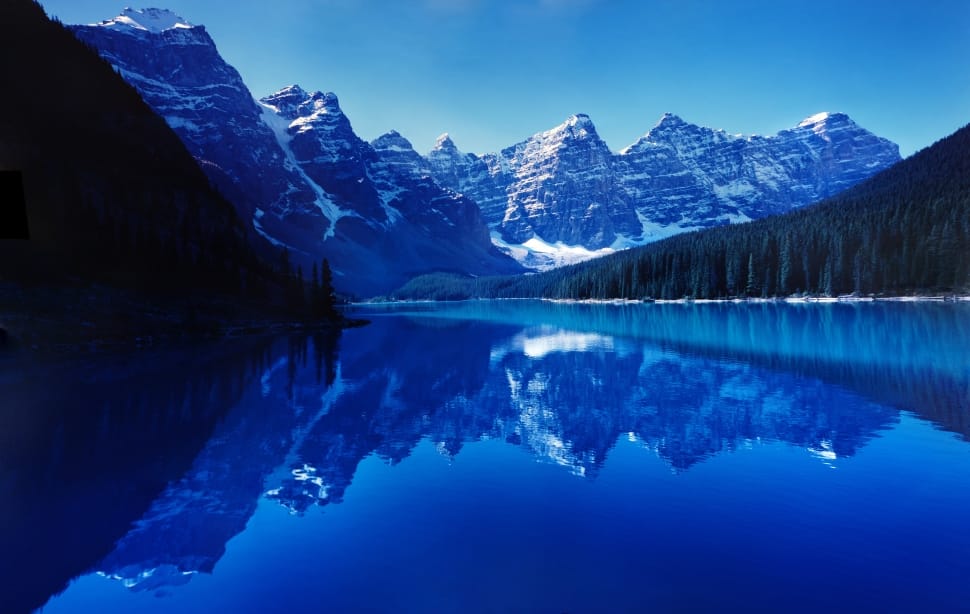 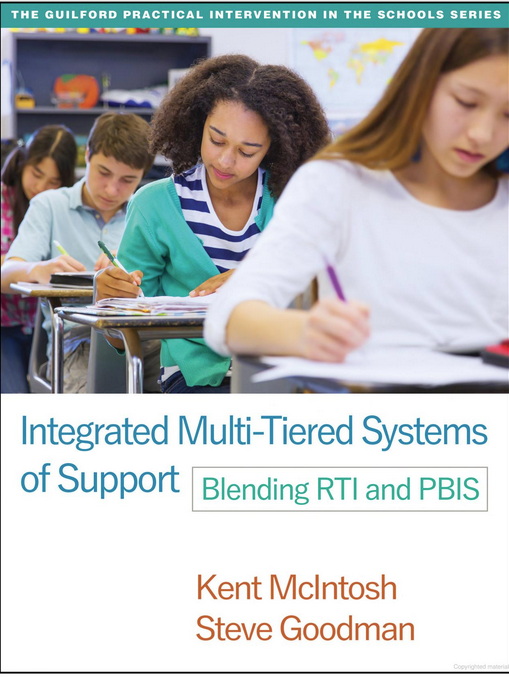 Engagement check-in
Access?
Book study opportunities?
Highlights?
MTSS District Support Systems
Chapter 6 - Integrating District Support Systems
District-Level Team Checklist For Integrating District Support Checklist Components: 
Operationalized implementation steps
Implementation status reflection 
Action planning prompts for prioritized steps
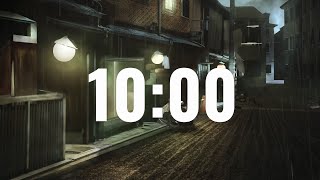 District Support Checklist Activity Steps
Gather with fellow district staff; If solo, feel free to find another solo participant to be a thought partner in review
See QR code or link https://bit.ly/3Te2Baq and locate the checklist file for your district; only work from one file
Reflect on implementation steps and mark status; if unsure leave blank
NOTE:  It is OK to not know an answer or not have steps in place.  We are all learning & growing! 
Please use space under items to capture 			“Notes/Barriers/Questions” 
Data will be summarized for you & notes will help 						inform TA Center focus
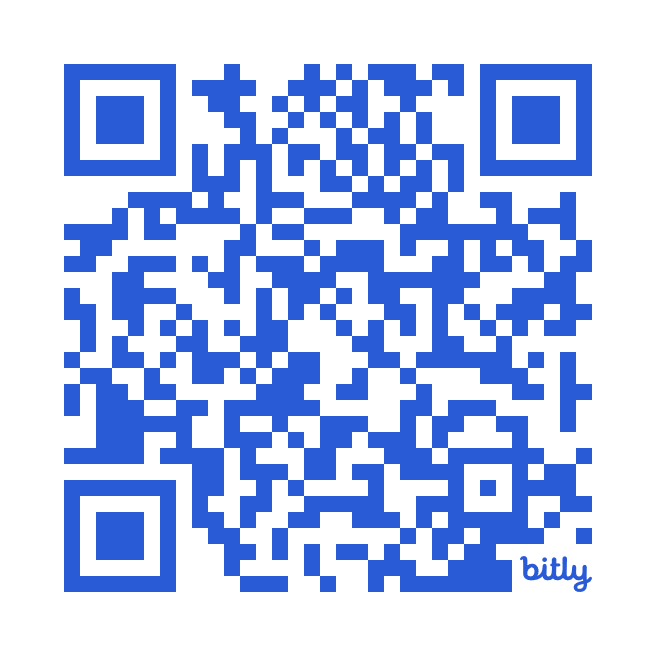 Continuing Our Discussion…
Exploring Current 
DE-MTSS Materials
Current DE-MTSS Guide Resources
MTSS Implementation Guide
3 Quick Reference Guides  – District, Building/School, Classroom
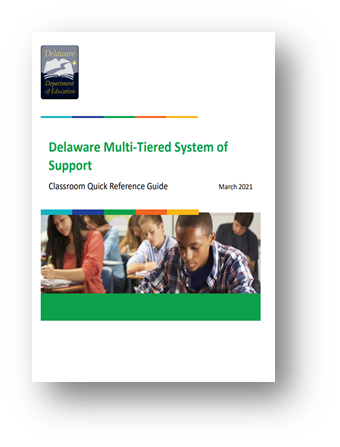 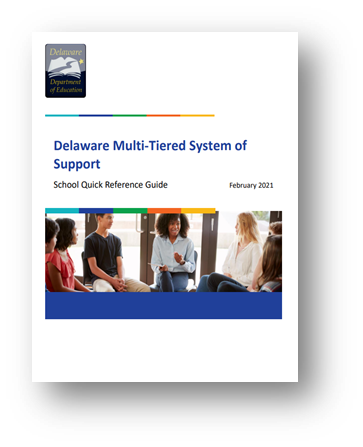 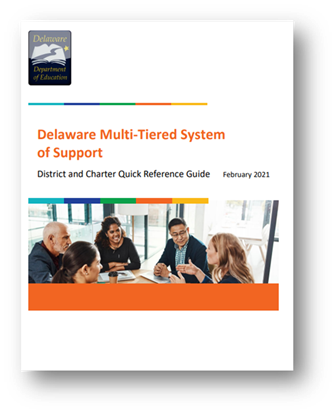 DE-MTSS Guide Resources Poll Questions
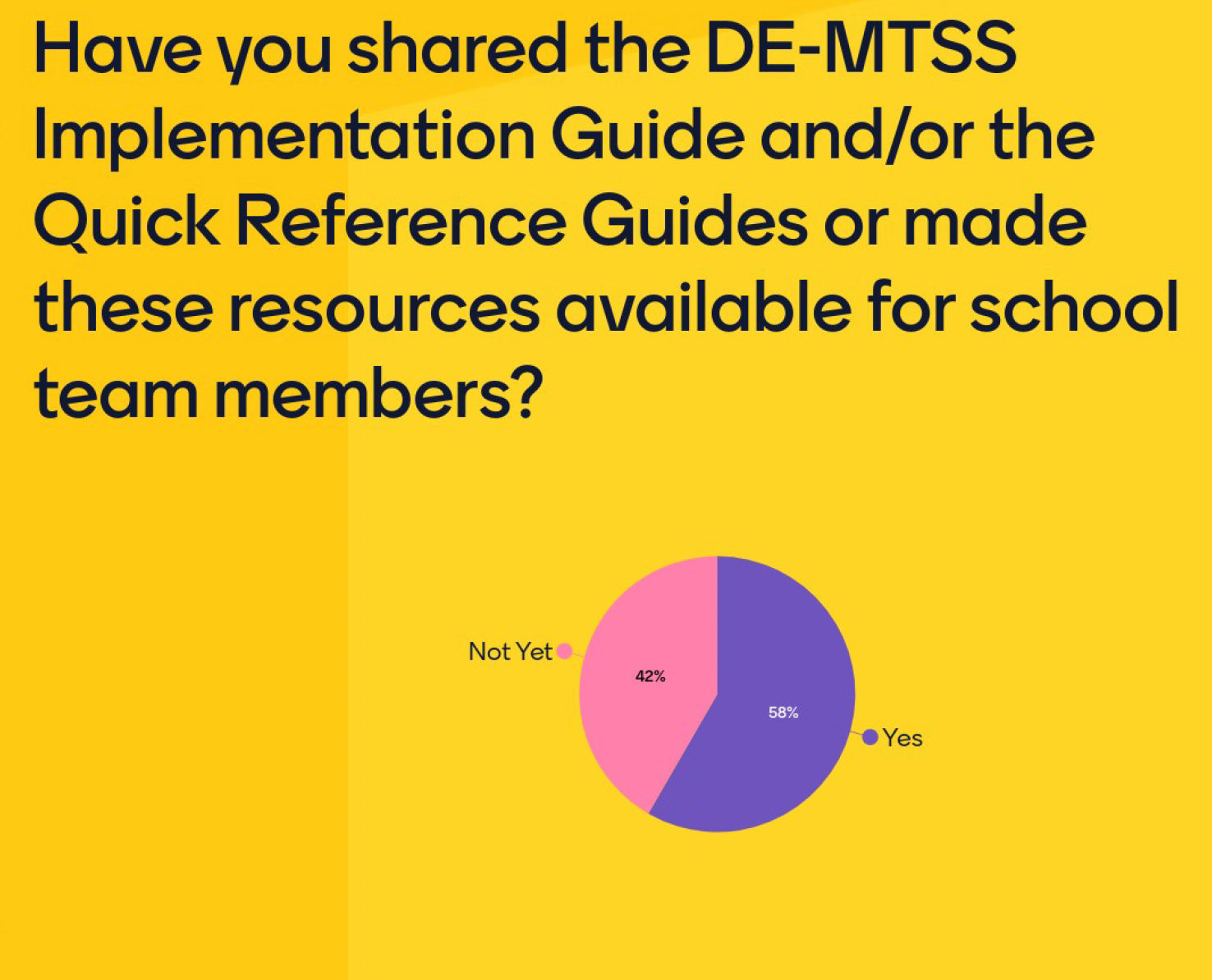 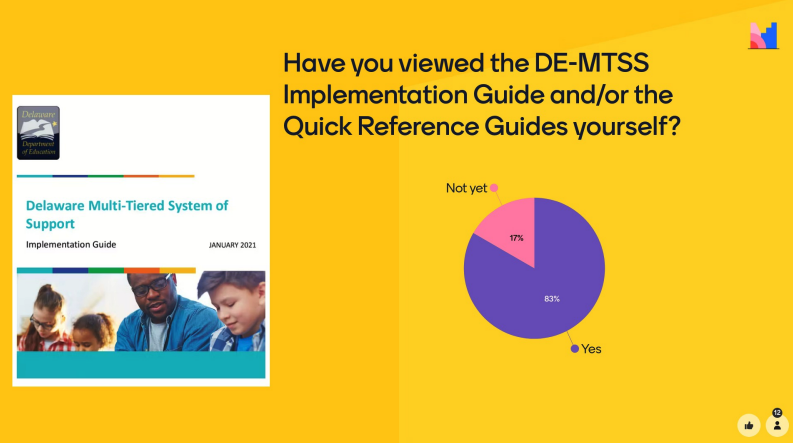 DE-MTSS Schoology Modules - PDMS Course 30130
This course has five self-paced modules that provide key information about MTSS and how to implement it in your site.
20
DE-MTSS Schoology Modules Poll Questions
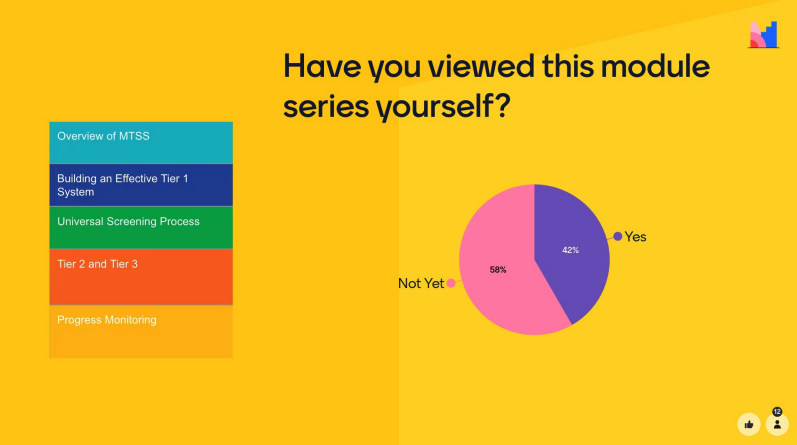 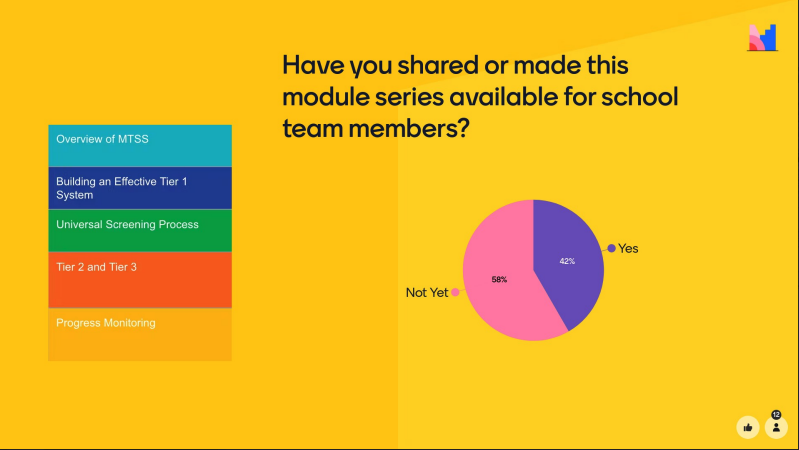 Overall Utility Poll Question
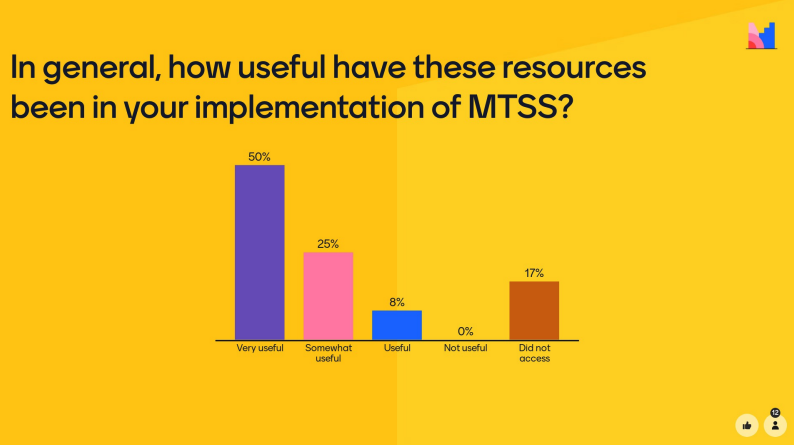 Cadre Discussion Questions about DE-MTSS Resources
How have these DE-MTSS resources helped enhance MTSS understanding or support implementation of MTSS in your district/school?  
How have you utilized these resources in your MTSS coaching?  Ideas to share. 
Specific ideas, needs, requests when it comes to MTSS implementation resources?
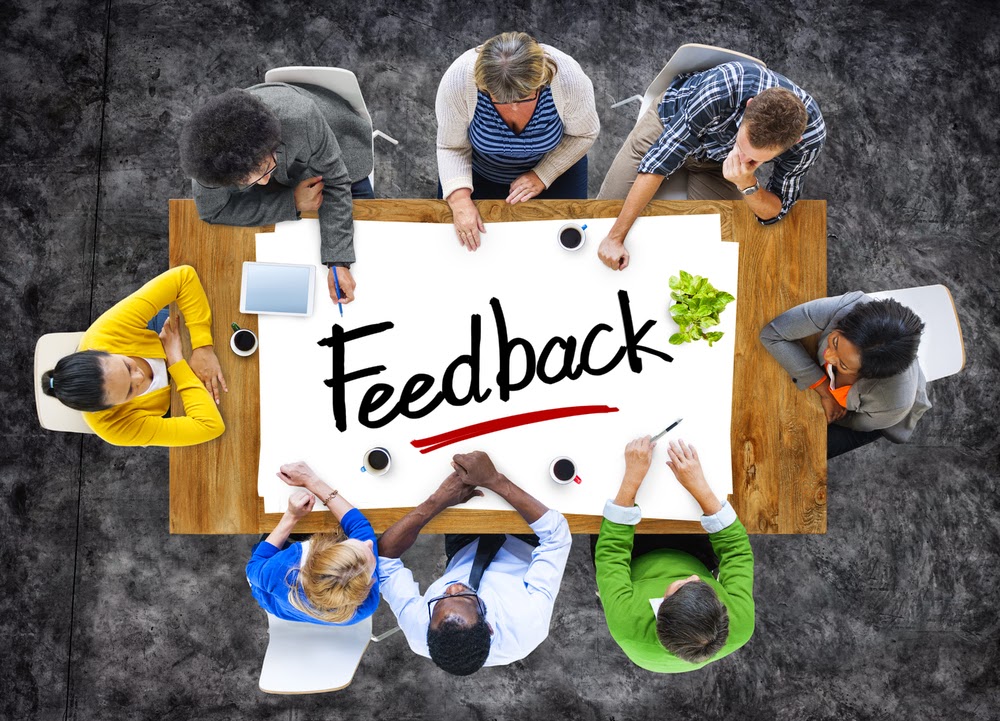 Some of what you shared last time…
You are adapting these tools to your own districts/LEAs (YAY!)
Graphics are utilized in presentations and one-pagers 
Resources are being used for monthly coaching with MTSS team leaders (i.e. screening resources) 
Quick reference guides and planning tools help guide discussion and recalibrate as an integrated group
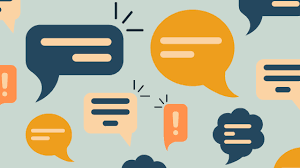 DE-MTSS Resource Activity
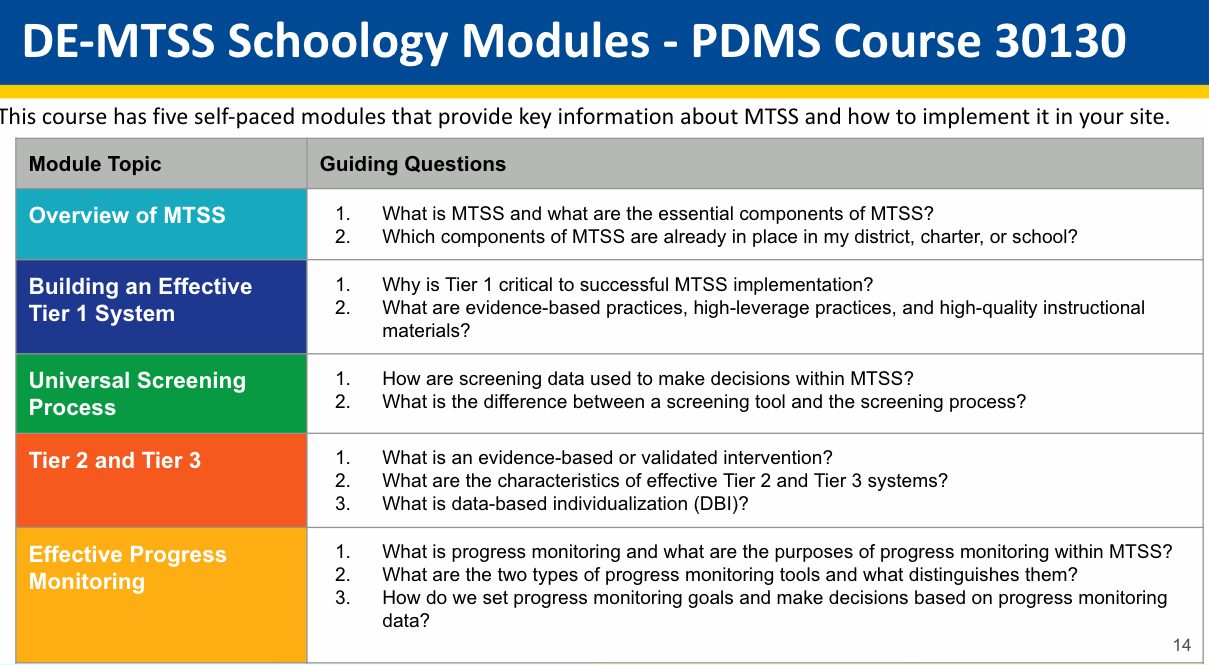 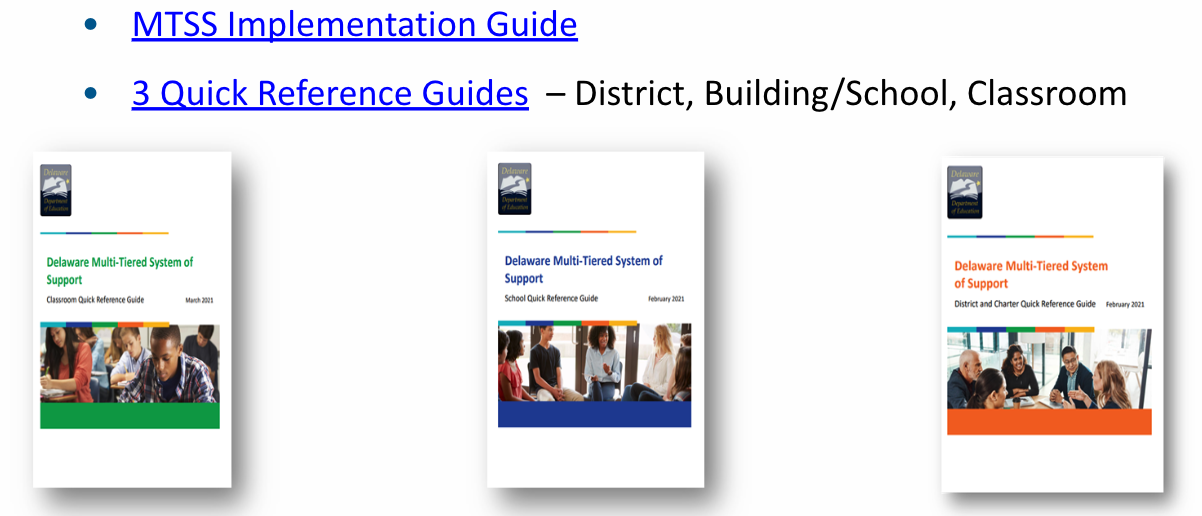 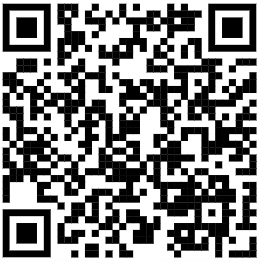 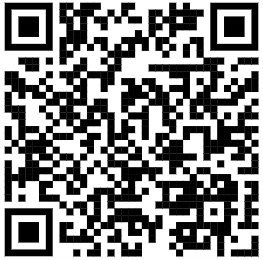 [Speaker Notes: Implementation tools: https://www.doe.k12.de.us/Page/4415
Professional Learning tools: https://www.doe.k12.de.us/Page/4414]
DE-MTSS Resource Reflection Activity
Professional Learning Opportunities
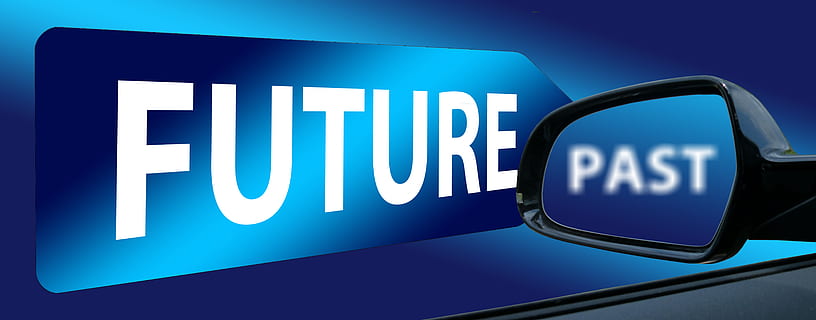 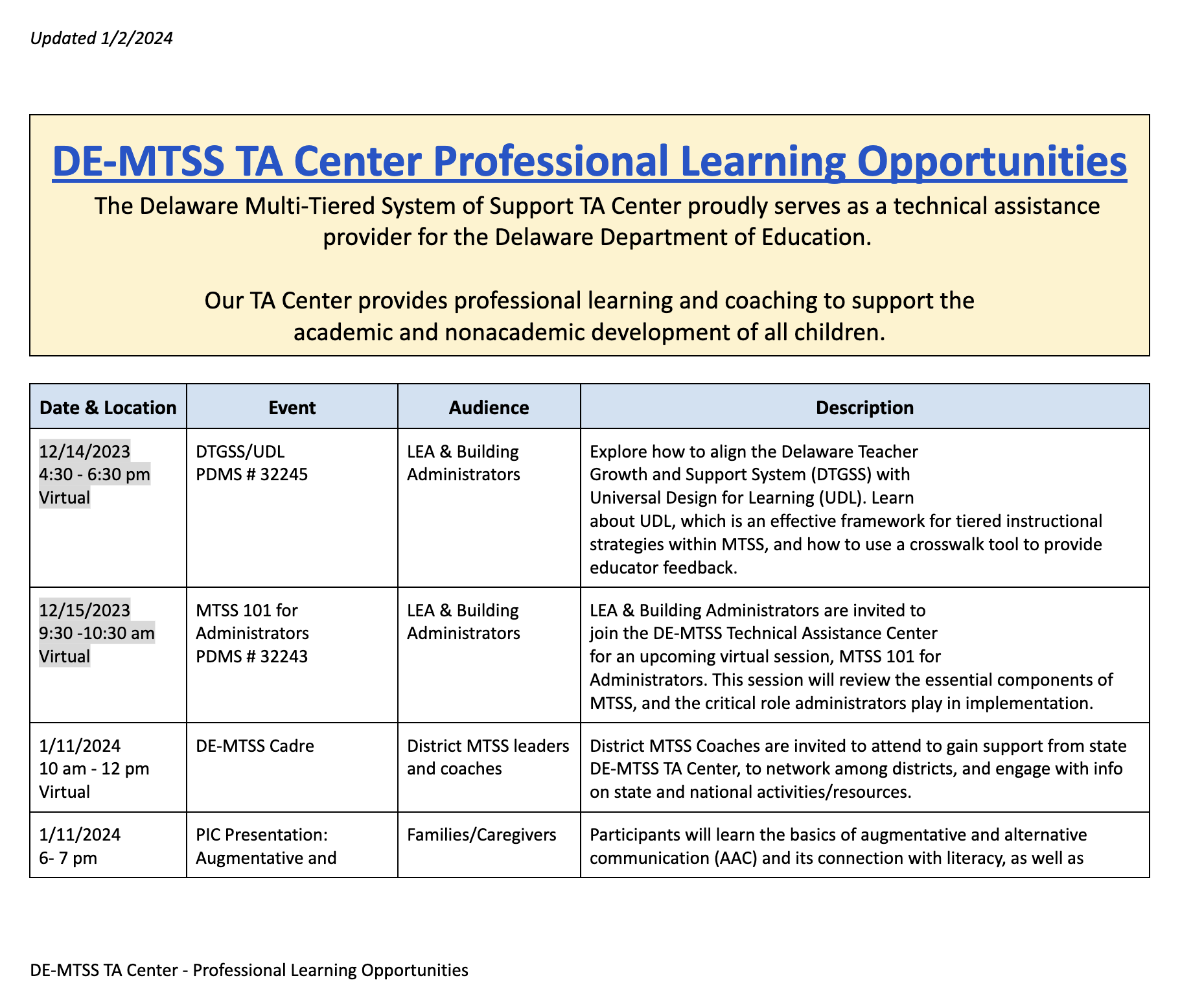 SCAN ME!
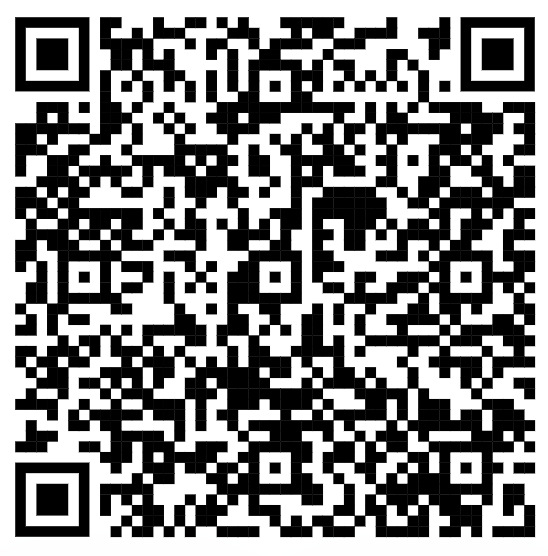 High School Forum
So good to see you!
43 folks in attendance 
15 districts in the house
Understanding how to collect and use data to build student SEL skills and prosocial behavior has increased - 13/13
Understanding of how other high school are scheduling SEL skill-building has increased - 12/13
Learned about tools and resources to support our nonacademic MTSS implementation - 13/13
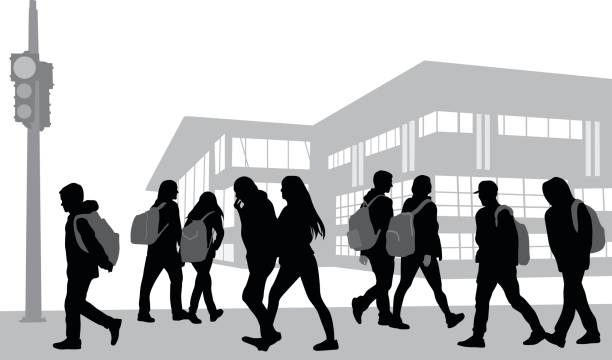 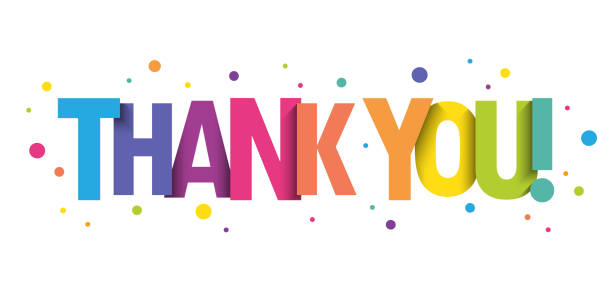 Meghan Covert 
Christina MacKerchar
Susan Smathers
Jessica Spence-Weikle

&

Adrienne Stansbury and BSD Students
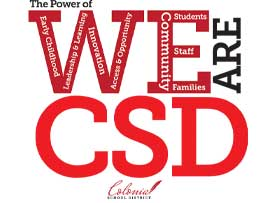 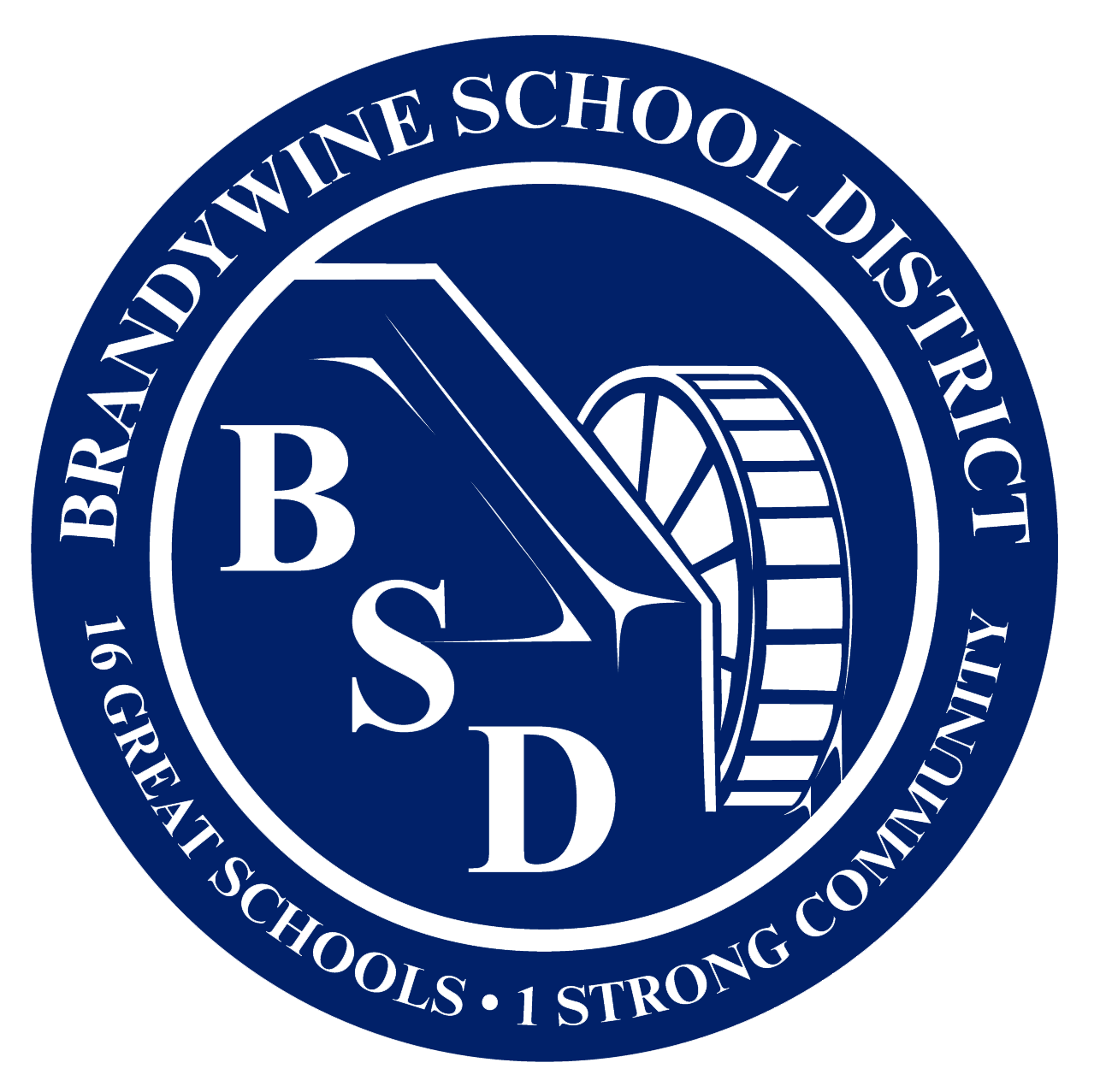 Tier 3 Updates - Recent Events
Prevent-Teach-Reinforce for Administrators
38 attendees
Slides
Survey data from school psychologists
Functional Thinking in the Classroom
55 attendees
Slides
Classroom ABC tracker
Prevent-Teach-Reinforce for Facilitators
48 attendees
Slides
People love the tools!
Tier 3 Updates
Upcoming Events:
PTR Coaching 
Tier 3 Integrated Networking Session on Progress Monitoring 
3/27/24 (10:00-11:30) on Zoom
Link to register
Tier 3 Integrated Networking Session 
(Topic TBD)
4/11/24 (10:00-11:30) on Zoom
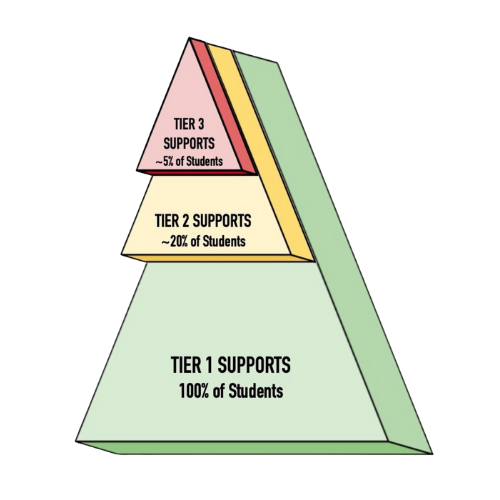 DE-MTSS & Parent Information Center
Partnering to offer sessions across the school year. Topics include: 
MTSS 101
Universal Design for Learning
Universal Screening
SEL & DE-IEP
SPEACS: Augmentative and Alternative Communication
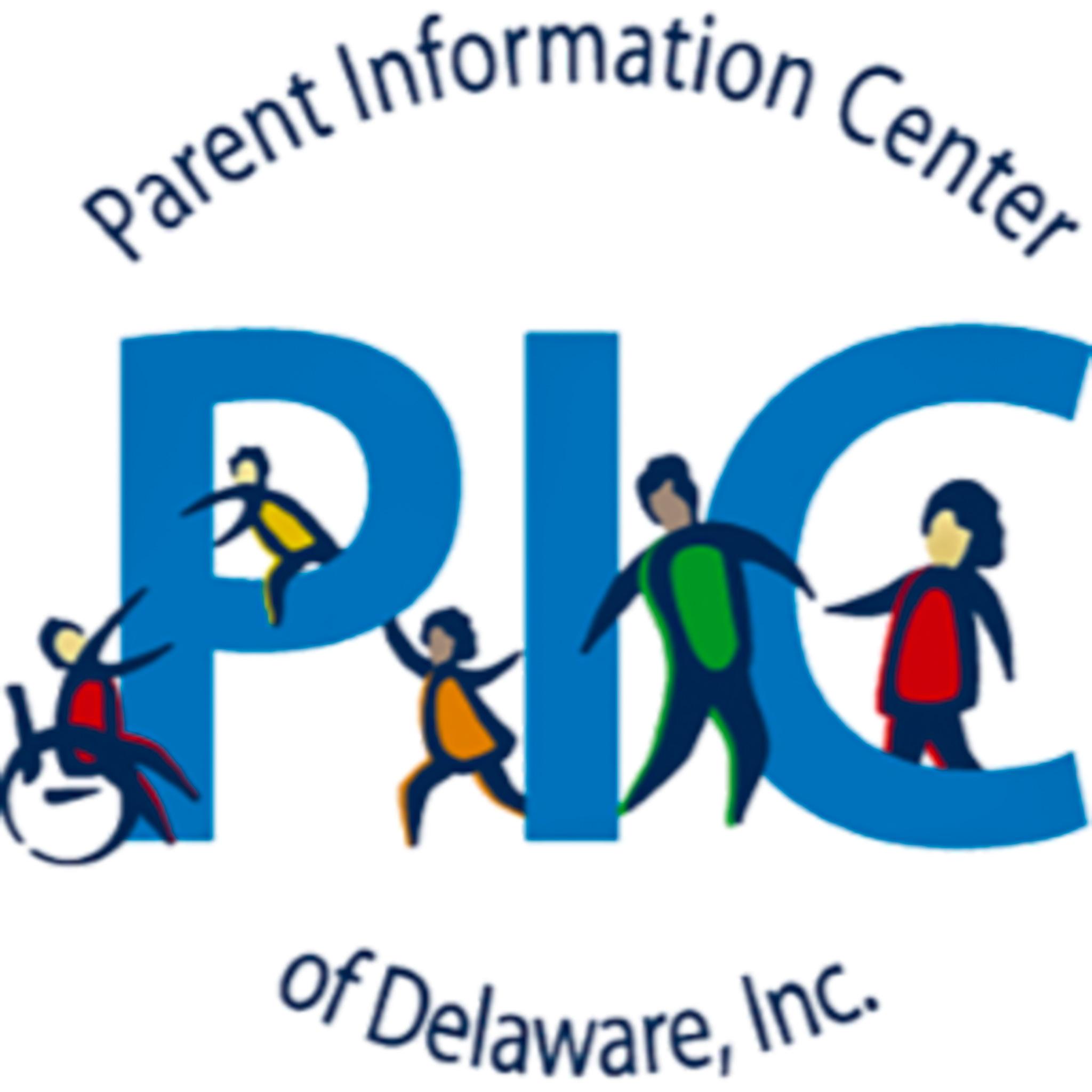 MTSS Resources
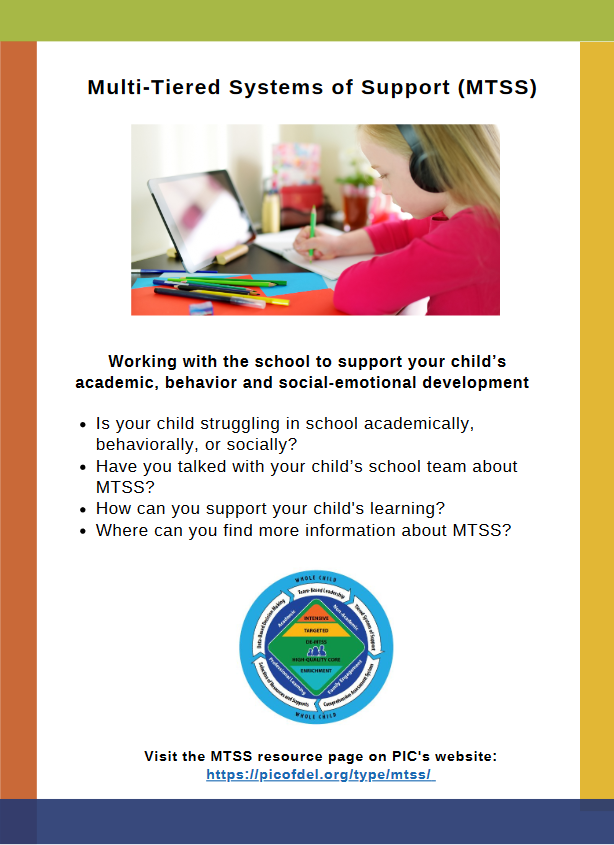 MTSS Parent Guide 
Overview of MTSS
Breakdown of each tier 
Questions to ask the school team 
English, Spanish & Haitian-Creole

PIC of Delaware | MTSS (Multi-Tiered Systems of Support) Archives
PL and Delaware Teacher Growth and Support System
SPEACS and DTGSS
Provides background about communication and what to look for when it comes to supporting students who use AAC in the classroom
Dates: 
3/12/24- 1-4 pm (Virtual) PDMS #85496
4/23/24- 1-4 pm  (Virtual) PDMS #85497
UDL and DTGSS for educators 

Explore how to align the DTGSS with Universal Design for Learning (UDL). Learn about UDL, which is an effective framework for tiered instructional strategies within MTSS, and how to use a crosswalk tool to provide educator feedback.
Date: 
3/21/24- 4-5pm (Virtual) PDMS # 42379
YMHFA
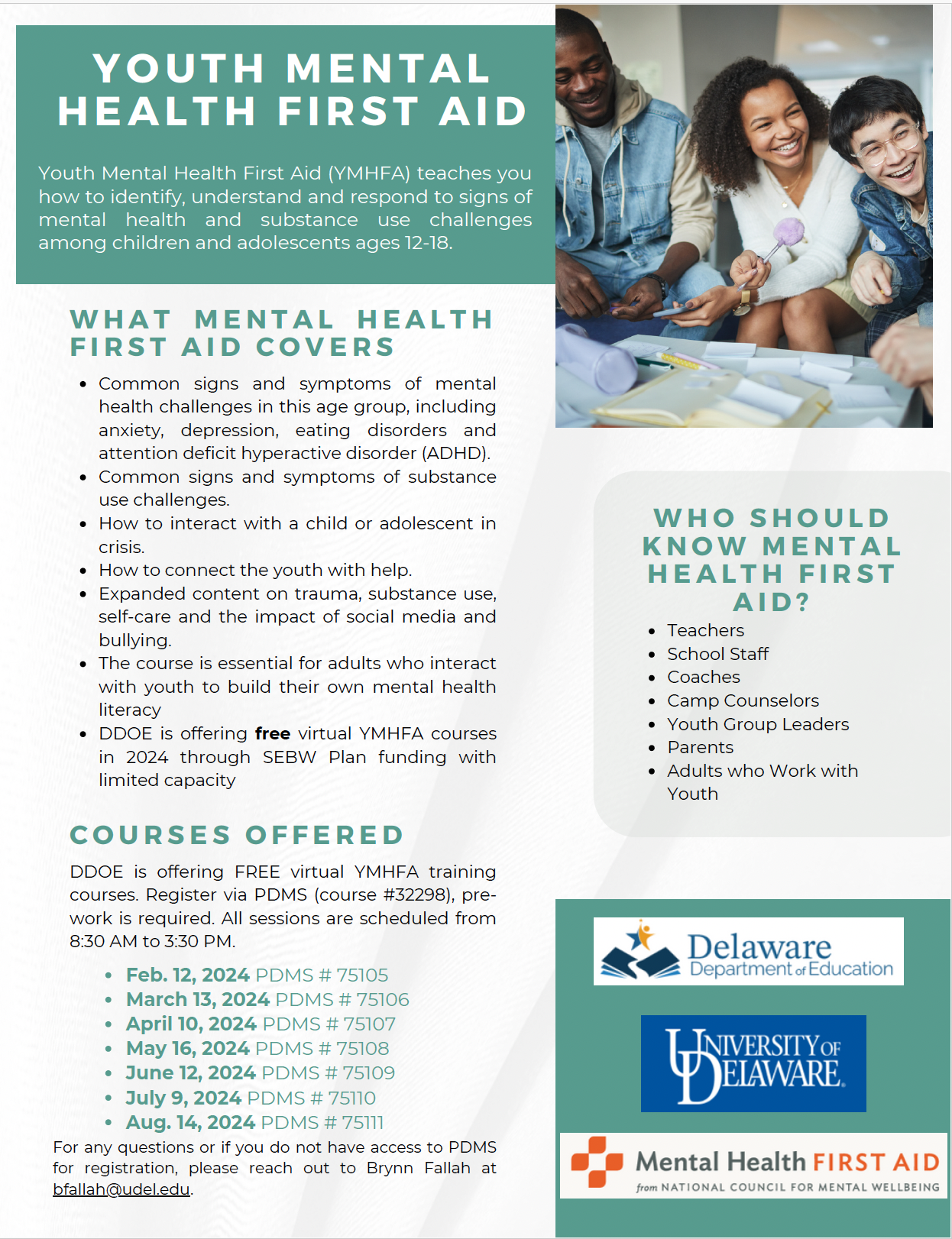 DDOE is offering FREE virtual YMHFA training courses. Register via PDMS (course #32298), pre-work is required. All sessions are scheduled from 8:30 AM to 3:30 PM. 

April 10, 2024 PDMS # 75107 
May 16, 2024 PDMS # 75108 
June 12, 2024 PDMS # 75109 
July 9, 2024 PDMS # 75110 
Aug. 14, 2024 PDMS # 75111
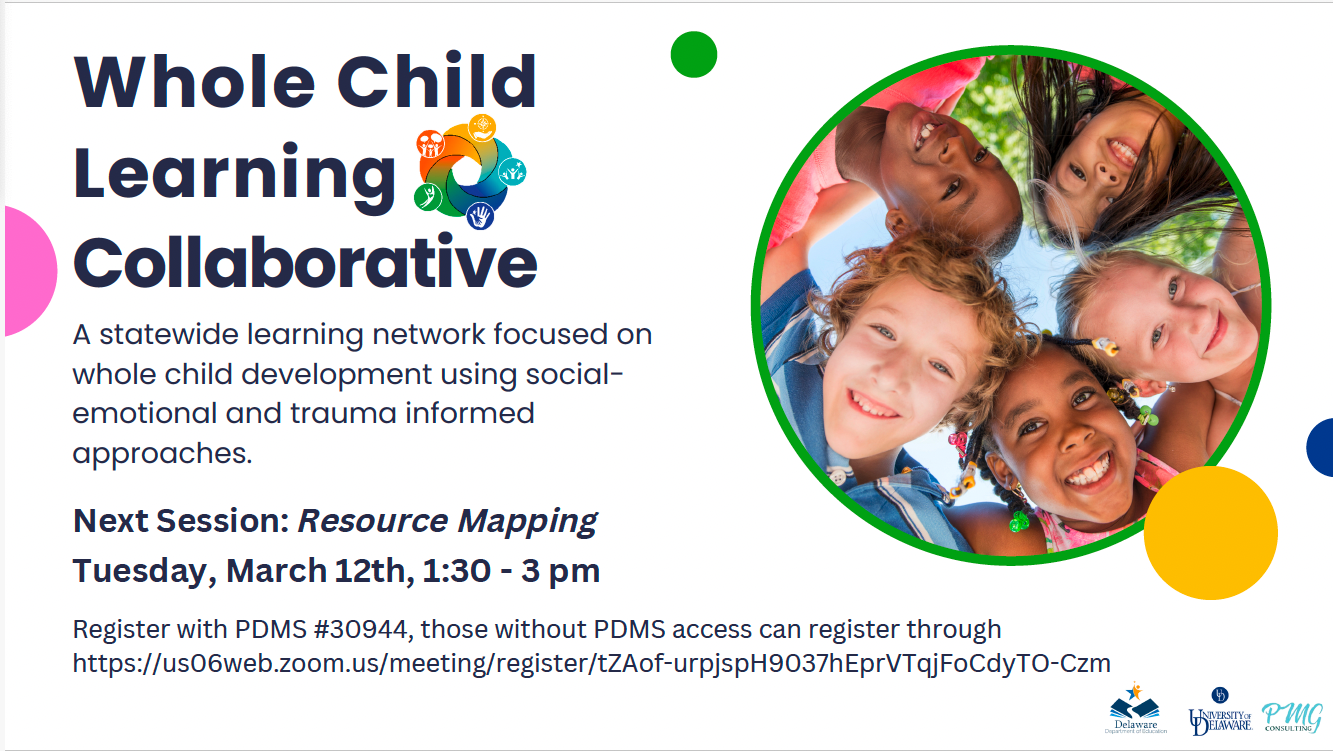 Social, Emotional & Behavioral Wellbeing Conference
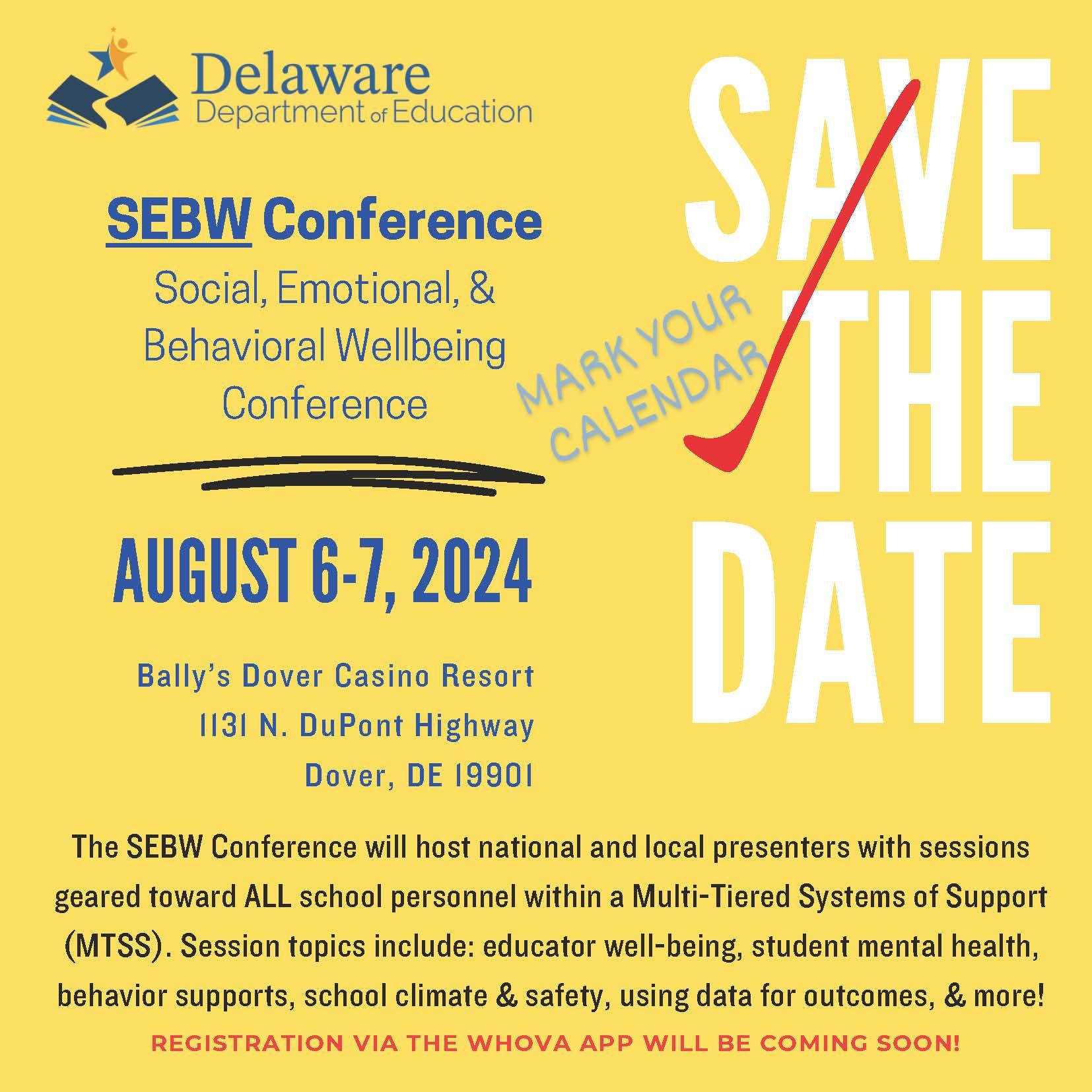 Data Check-In
DE School Climate Survey Update & Check-in
Survey Administration Directions & Related Materials 
Per STUDENT, TEACHER/STAFF, and HOME surveys, detailed directions with ONLINE SURVEY LINKS & sampling guidelines included (Review of directions is essential to the survey process.)
To support HOME survey administration, materials include:
Online Spanish HOME survey link
Printable HOME survey in Haitian Creole
Parent/Caregiver letter/message templates in English, Spanish & Haitian Creole
DSCS Timeline survey window - 2/20-3/29/2024
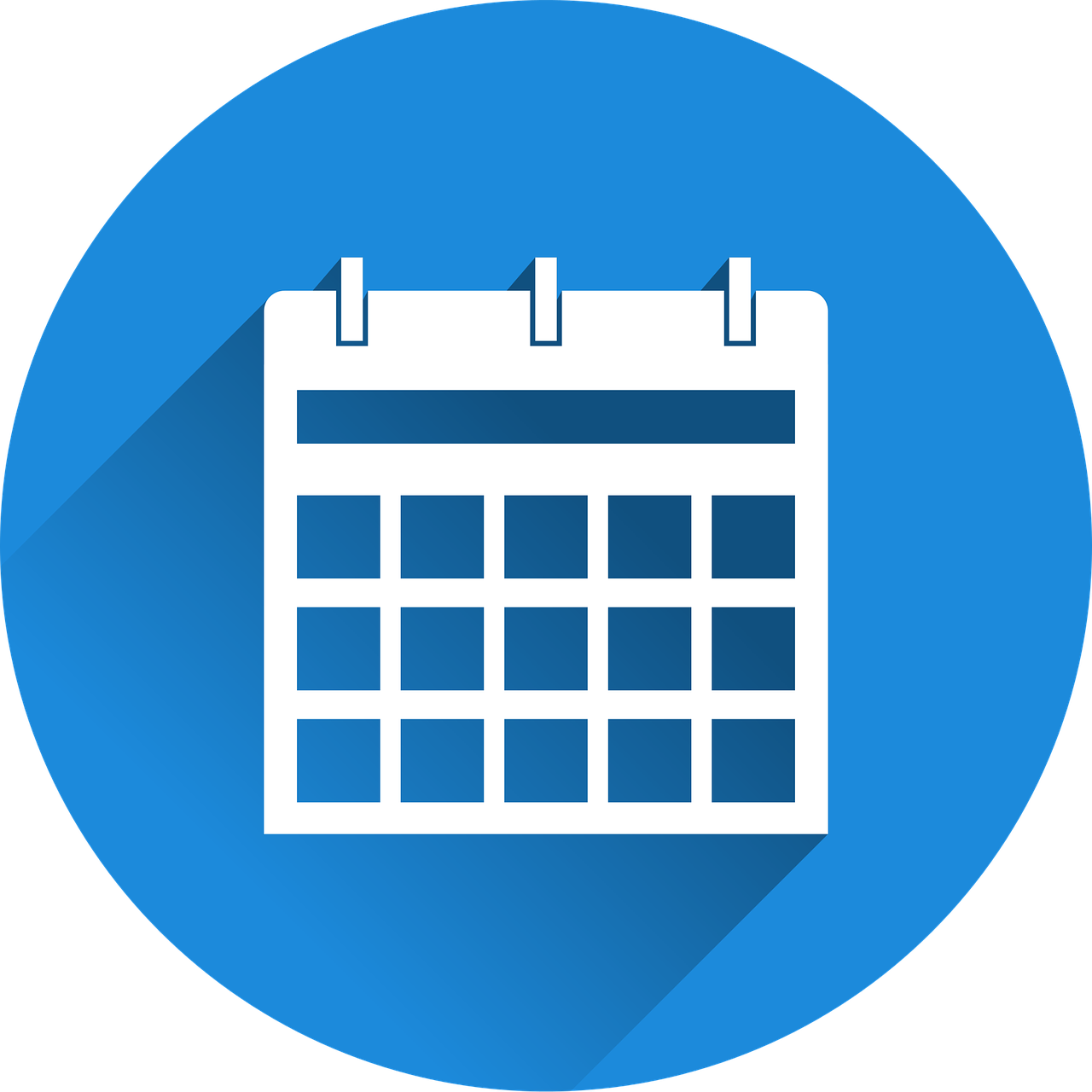 DE School Climate Survey Update & Check-in
Participation Update:
134 Schools
15 LEAs
Supports:
Weekly updates started 
Administration Website
DSCS State Coordinator Support
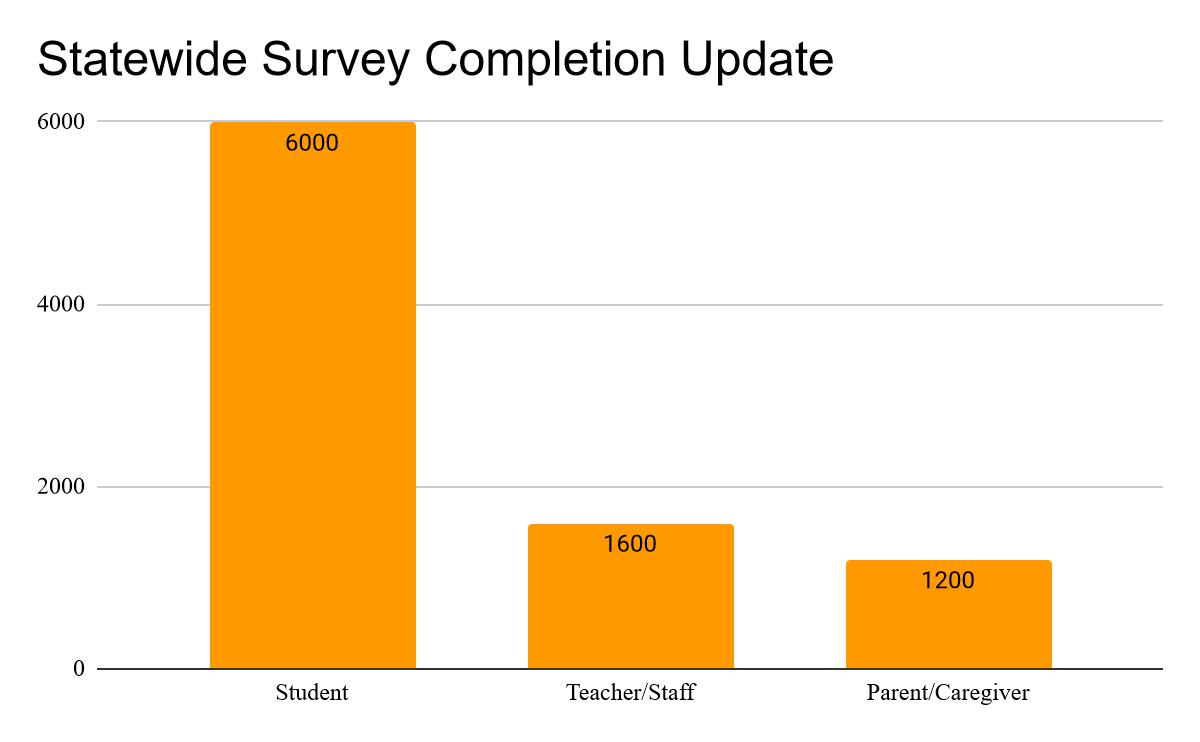 Data-based Decision Making Processes
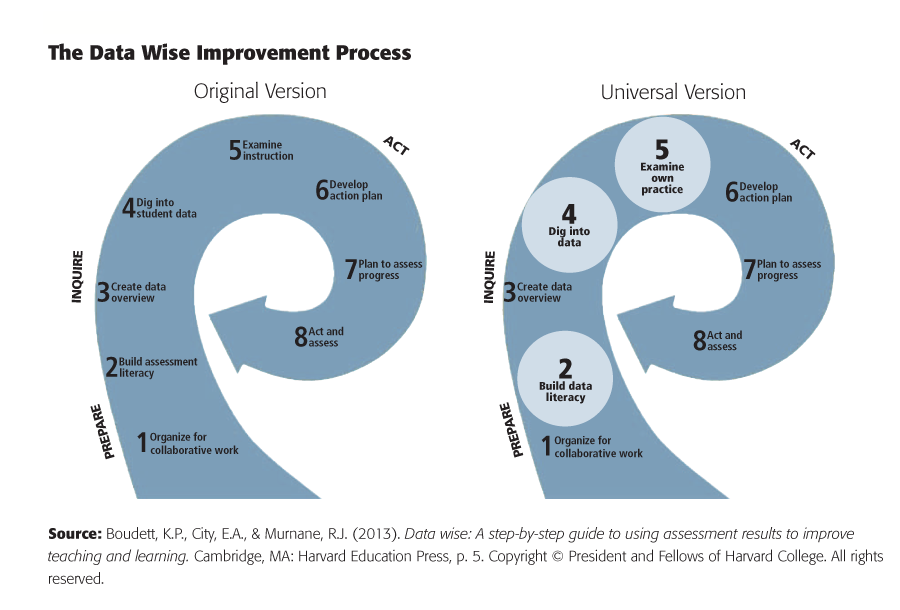 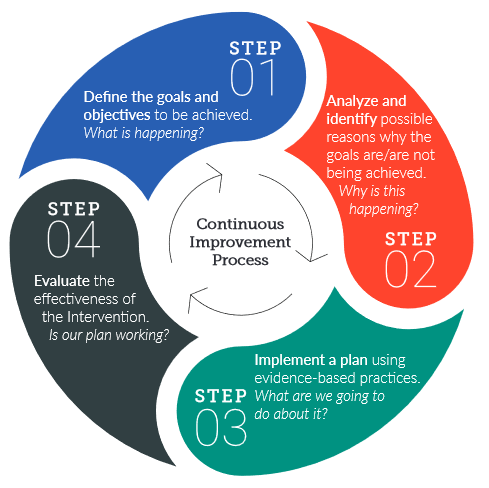 Argyris’ Ladder of Inference
K
Action
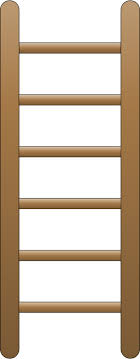 Beliefs
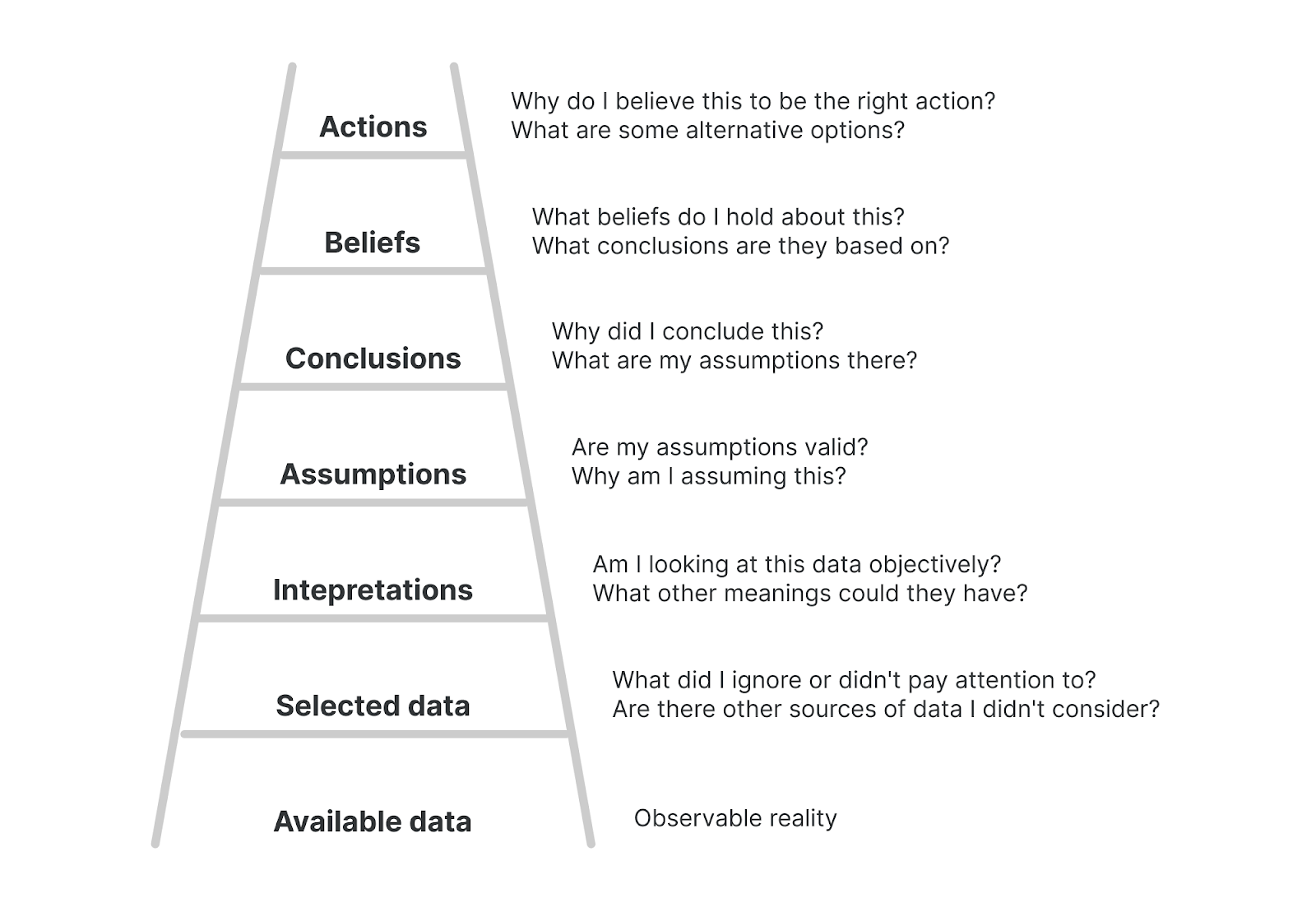 Conclusions
Our beliefs influence what we observe
Assumptions
Add Meaning
Select
Observe
(Aguilar, 2013)
Equity Committee Supports & Updates
Equity Committee
Adriane Simpson
Adrienne Stansbury
Cliffvon Howell
Dana Farrior
Debby Boyer
Jennifer Martin
Kelly Logan
Marqueia Davis
Megan Pell
March 20, 2024
1-2:30pm
Zoom

All Are Welcomed!
mpell@udel.edu
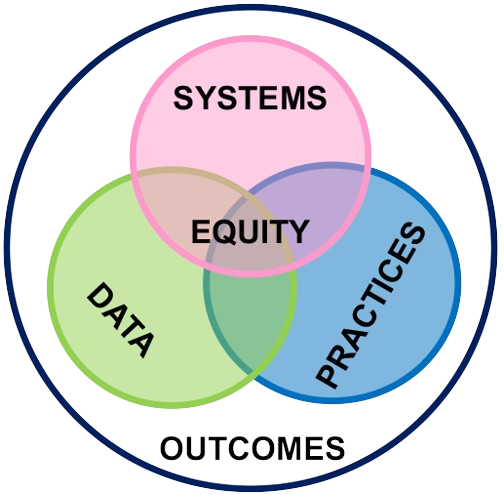 What is Equity?
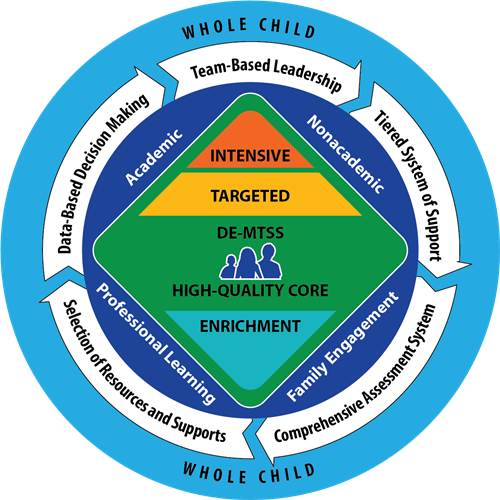 Dr. Nikole Y. Hollins-Sims
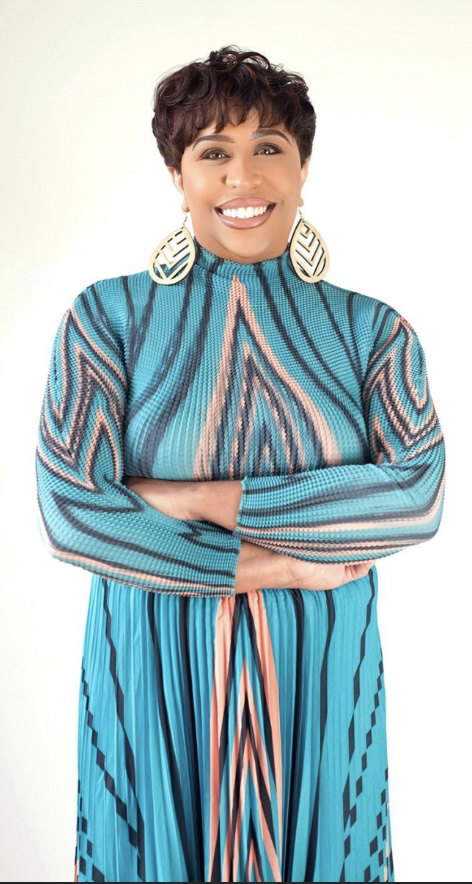 Ensuring that every learner has access (& opportunity) to the educational resources and rigor they need at the right moment in their education across race, gender, ethnicity, religion, language, disability, sexual orientation, gender identity, family background and/or family income.
Source: www.ccsso.org & www.aspeninstitute.org/education
"When we embed equity into our data work, 
we illuminate disparities, stories, and wisdom 
that make our schools safer and stronger" 
(Knipes, Lopez, Savoy, & LaParo, 2022)
What we do for and WITH kids and their families.
The experiences of our kids and their families (and staff)
Priorities for what we elevate and what we address
Data-based Decision Making Process
A process that uses all data relevant to the whole child to make informed decisions about academic and non-academic instruction and supports at the district, school, and student levels
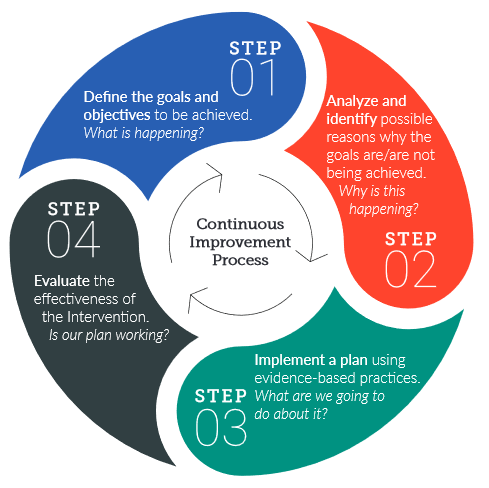 What we do for and WITH kids and their families.
The experiences of our kids and their families (and staff)
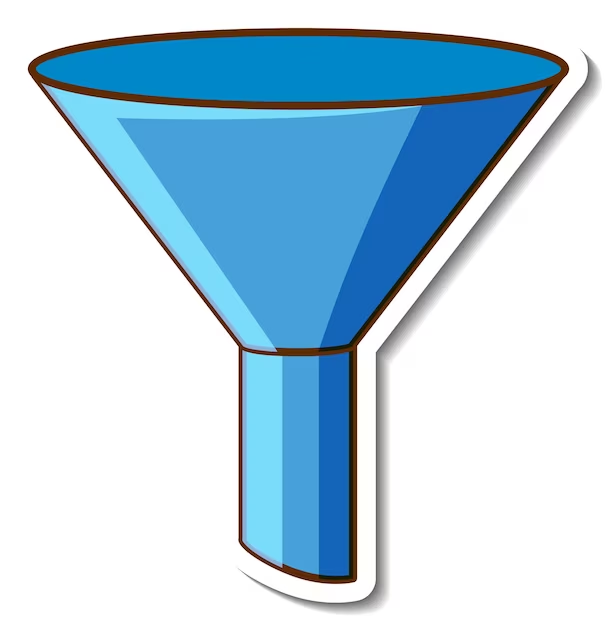 Our Selected Data Sources
Our MTSS Team
Structures & Discussions
Priorities for what we elevate and what we address
Our Here and Now:
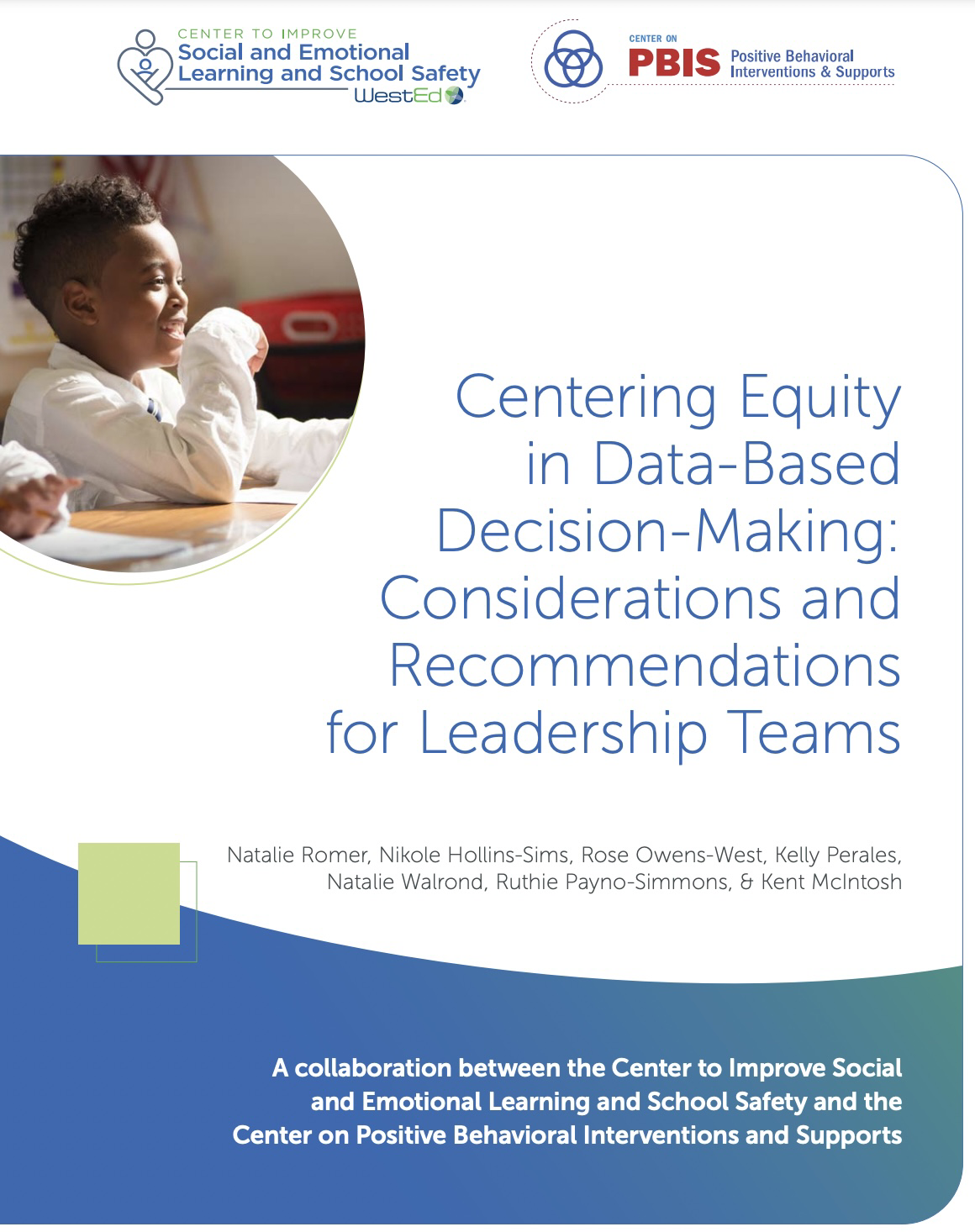 1. What are we measuring and why? 
2. Who decides what data we need and from whom? 
3. How do we analyze our data? 
4. How do we use our data to make decisions?
What we do for and WITH kids and their families.
The experiences of our kids and their families (and staff)
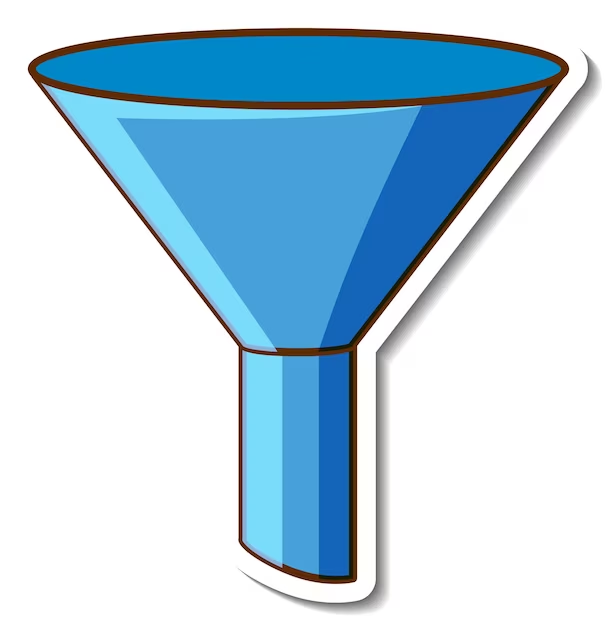 Our Selected Data Sources
Our MTSS Team
Structures & Discussions
Priorities for what we elevate and what we address
Our Here and Now:
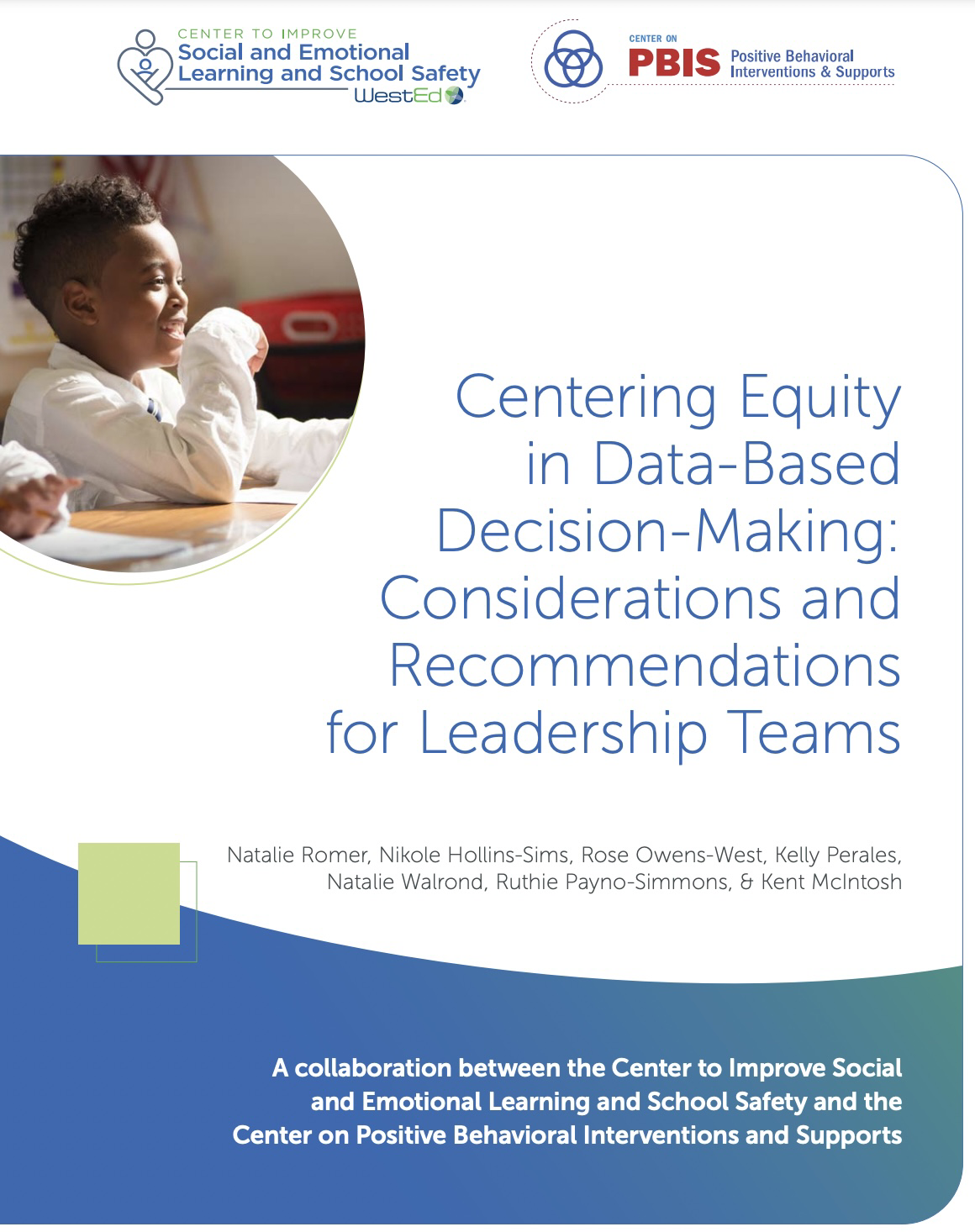 1. What are we measuring and why? 
Data Asset Mapping
Asset Map Of Data Sources
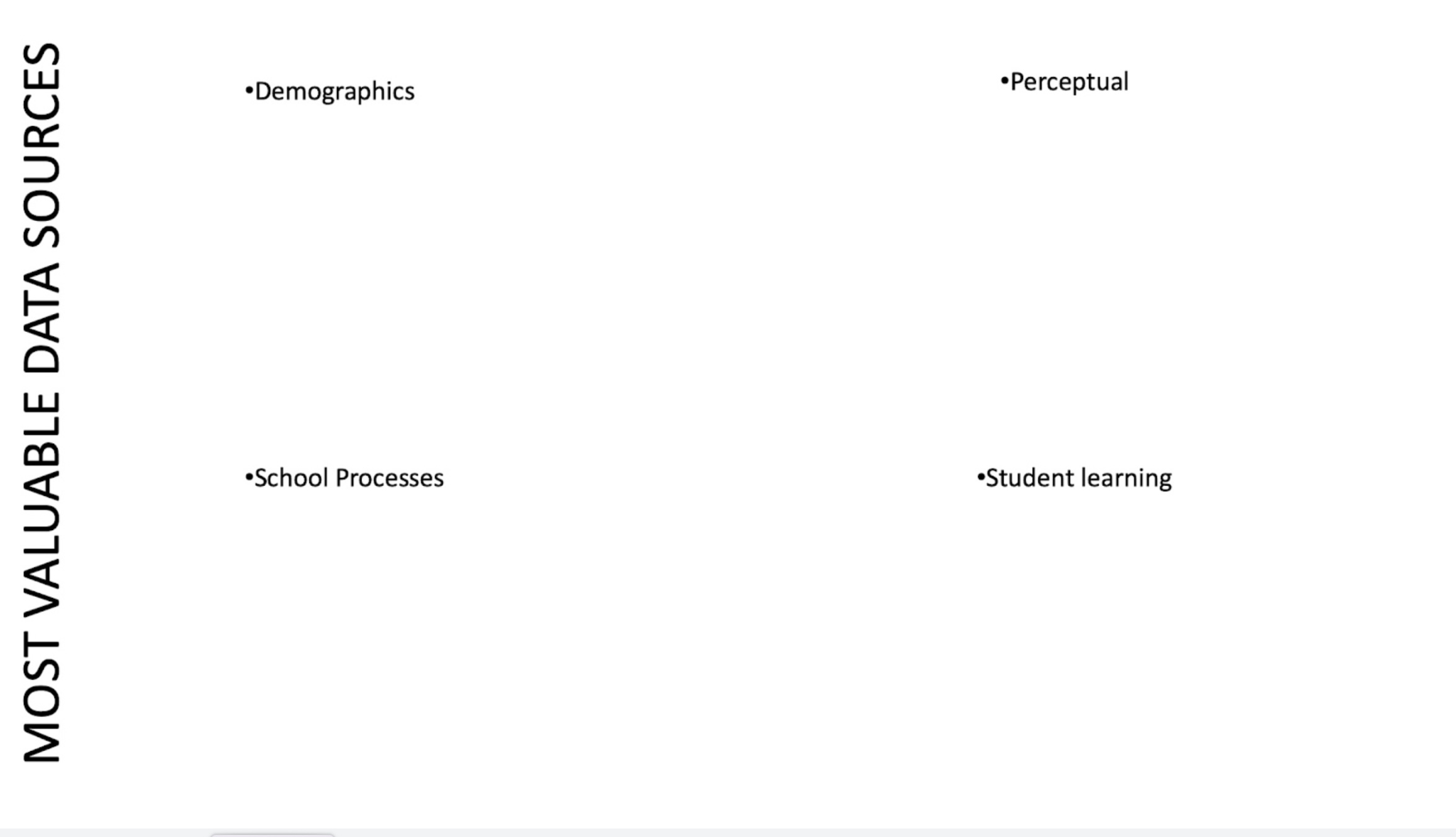 What Do We Include?
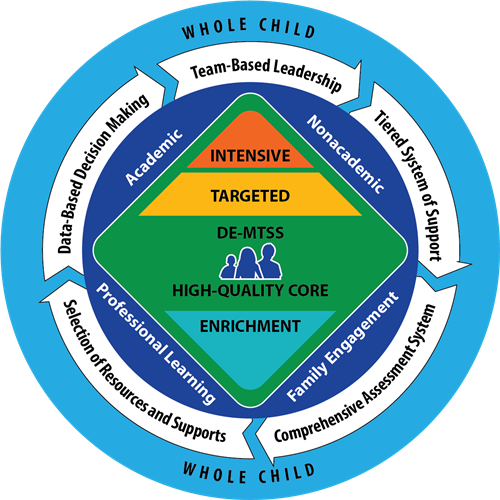 Academic
Non-Academic
A Comprehensive Assessment System
Uses various types of valid and reliable assessment tools, processes and data (e.g., screening, diagnostic, progress monitoring, evaluation data) that combine to form a system of assessments with the goal of supporting student academic and non-academic growth
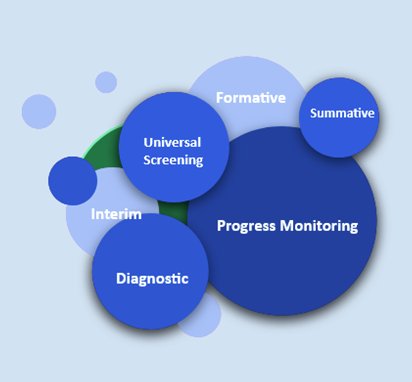 How Else Can We Grow Our Data Sources?
resource indicators: data that help to explain the allocation/distribution and use of resources (e.g., funding, staffing, etc.) in school and in the community  
school community voice: qualitative and quantitative data from surveys, interviews, focus groups, and observations to better understand the school community, especially those groups that have been historically underserved  
community-based indicators: outcome and other data related to community-based services, childcare and after-school programs, housing, green space, violence, health, and other risk and protective factors that influence education outcomes  
implementation data: data that reflect different aspects of implementation (e.g., adherence, adaptation/codesign, dosage, quality) to evaluate whether interventions are being implemented; who has access to them; and how the programs, practices, and systems are being delivered and sustained 
school-based indicators: outcome and other related data to academics, attendance, discipline, SEB well-being, climate, and culture
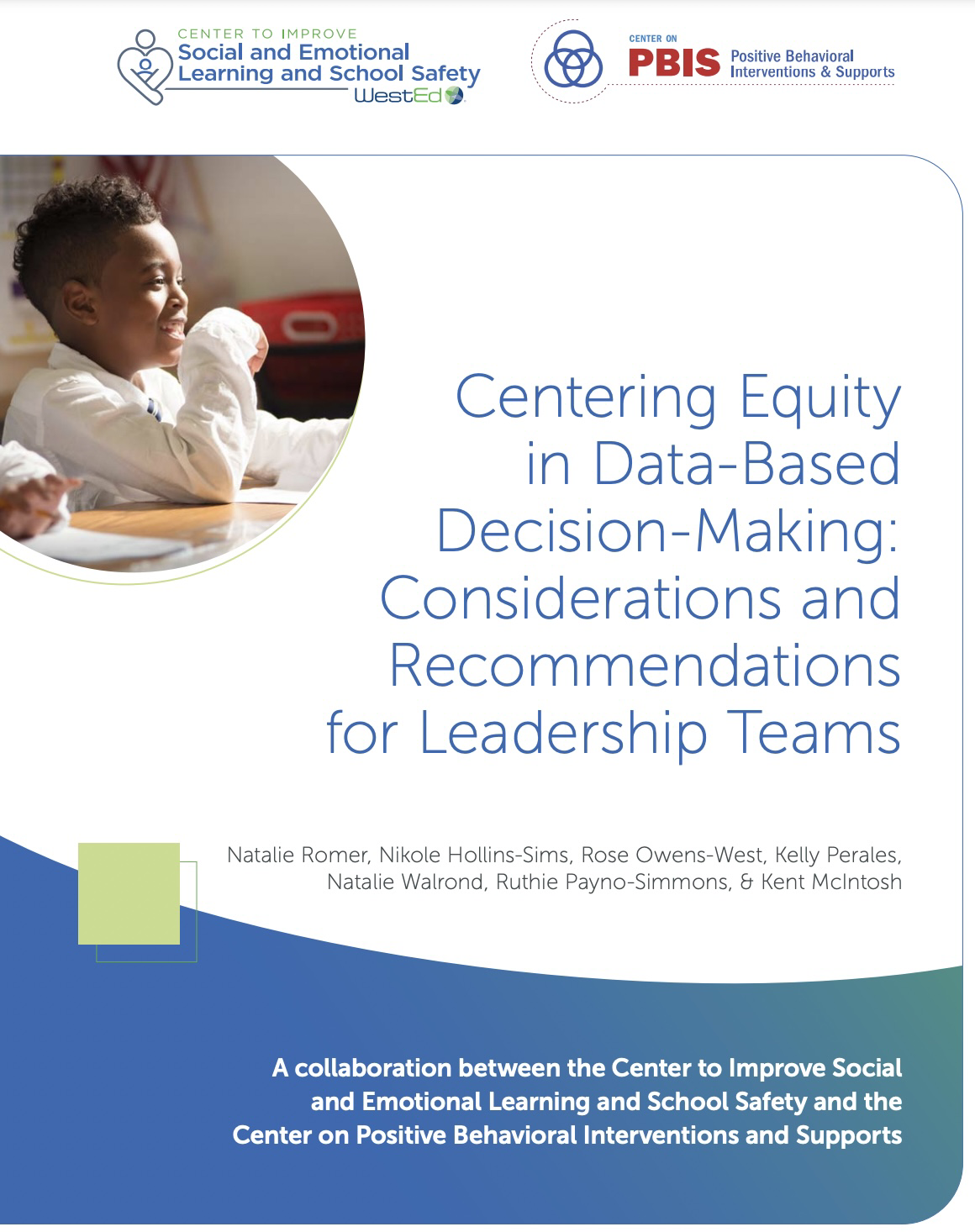 The Benefits of Time Spent Mapping
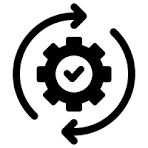 Efficiency

Transparency

Progress Monitoring

Trust Building

Find and Elevate Voices and Experiences
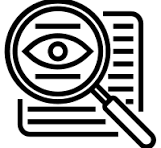 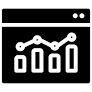 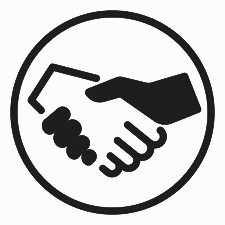 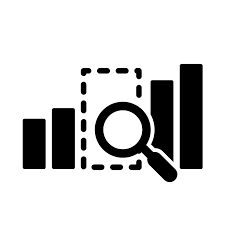 The Benefits of Time Spent Mapping
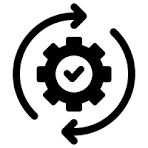 Efficiency

Transparency

Progress Monitoring

Trust Building

Find and Elevate Voices and Experiences
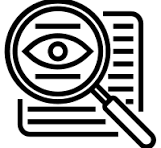 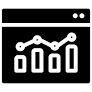 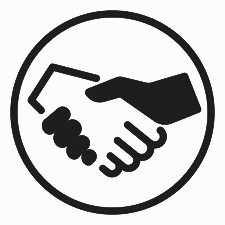 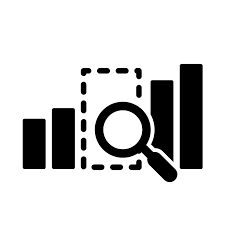 The Benefits of Time Spent Mapping
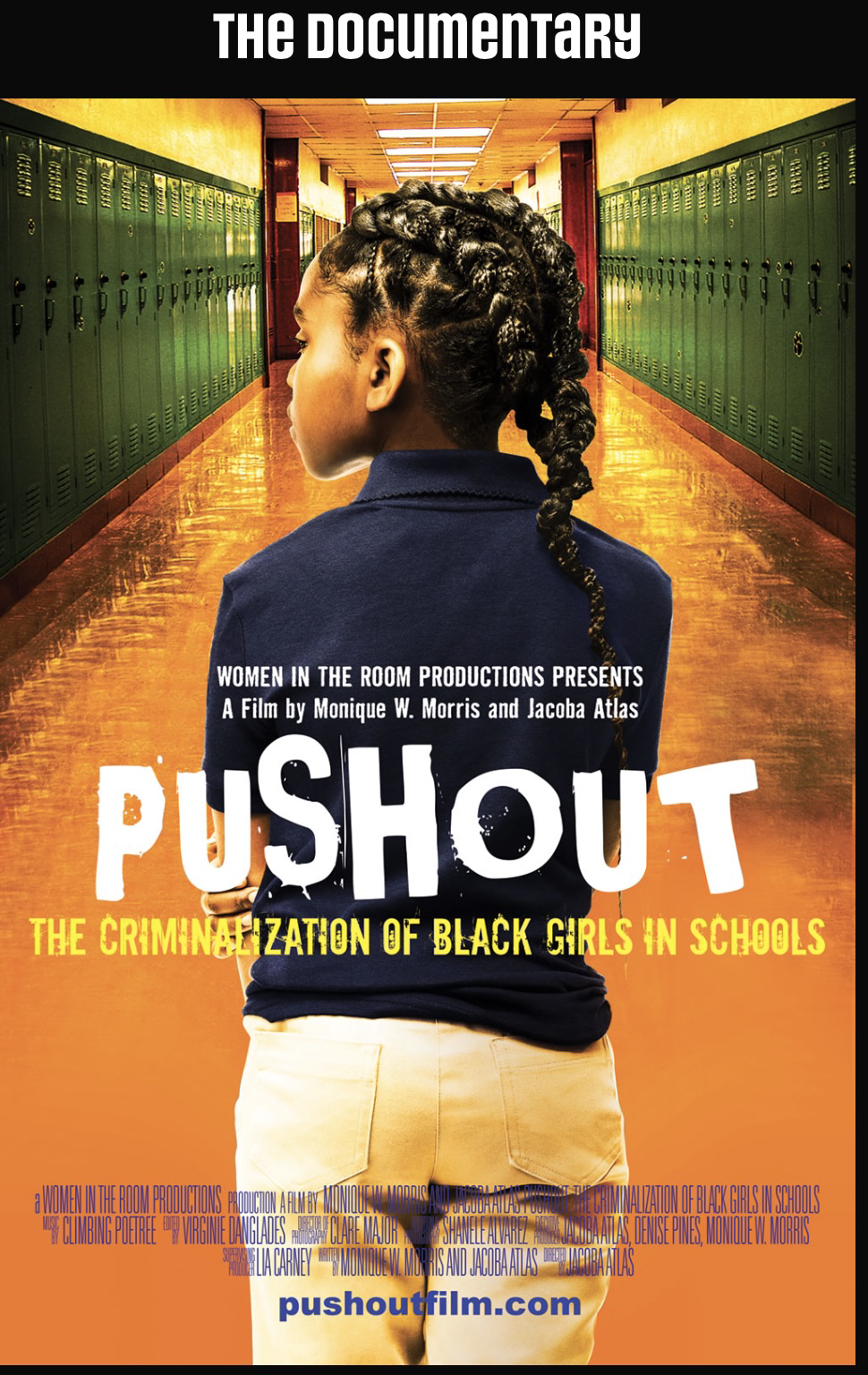 DE Film Impact Campaign for Change
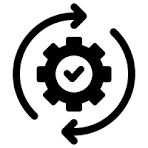 Efficiency

Transparency

Progress Monitoring

Trust Building

Find and Elevate Voices and Experiences
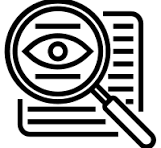 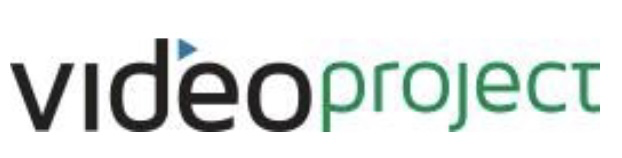 Monique Martin
DDOE
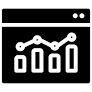 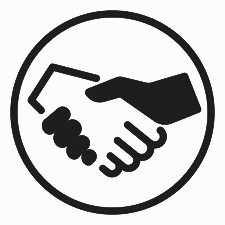 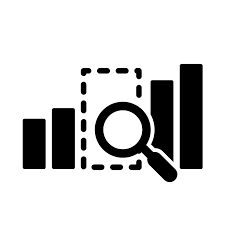 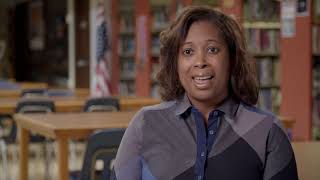 Pushout: The Criminalization of Black Girls in Schools (Monique Morris)
DE School Climate Survey: Teacher-Student Relationships Subscale
DE School Climate Survey: Teacher-Student Relationships Subscale
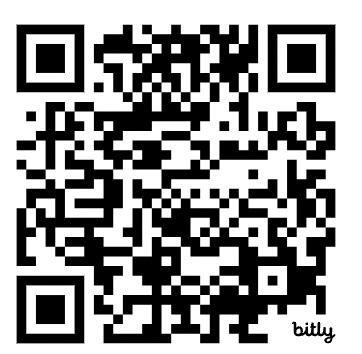 SURVEY WINDOW OPEN 2/15 - 3/29
Slides from DE-PBS Project delwarepbs.org
Building Trust and Elevating Voices and Experiences
What questions do our data help answer? 
What are the risks of using these data, and who is at risk? 
Do students and families value these data (i.e., do they support the use of these data)? 
How do you know? 
Are these data valid for the different groups of students you serve? 
Do these data inform how we distribute resources and supports in ways that are meaningful and decrease disparities?
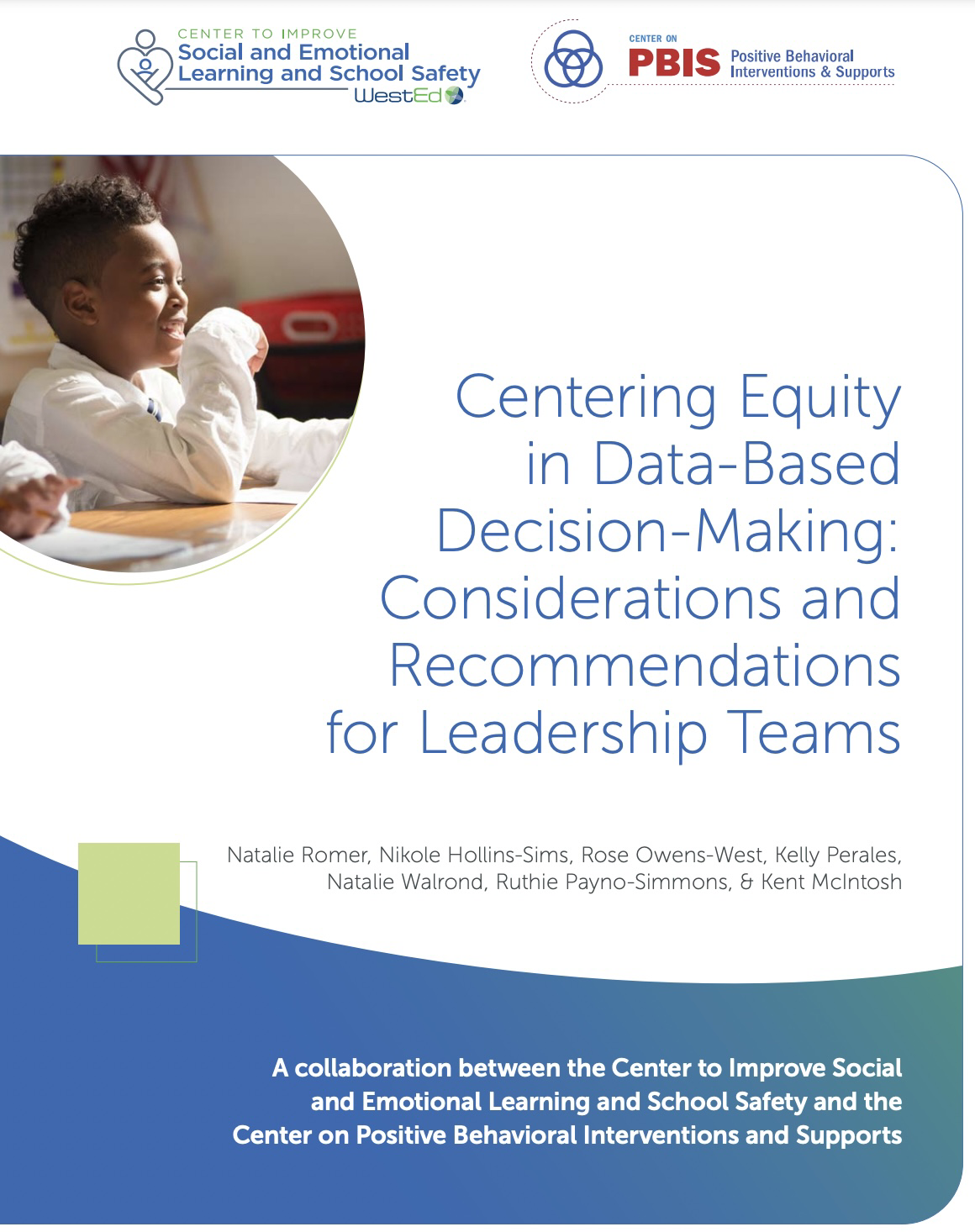 What we do for and WITH kids and their families.
The experiences of our kids and their families (and staff)
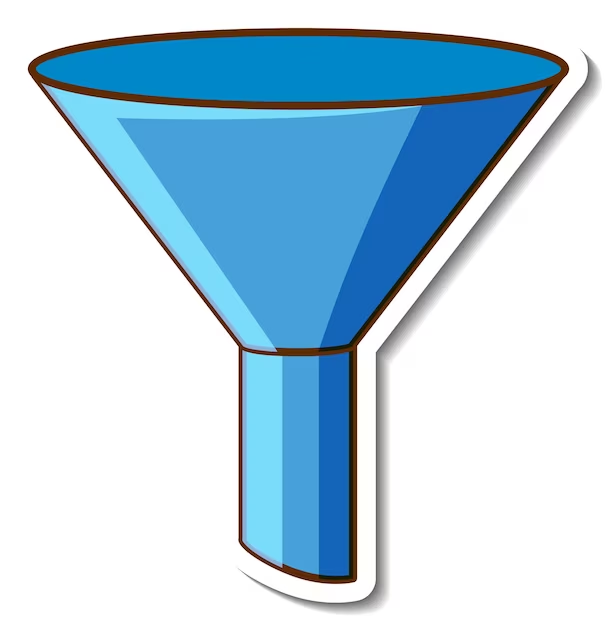 Our Selected Data Sources
Our MTSS Team
Structures & Discussions
Priorities for what we elevate and what we address
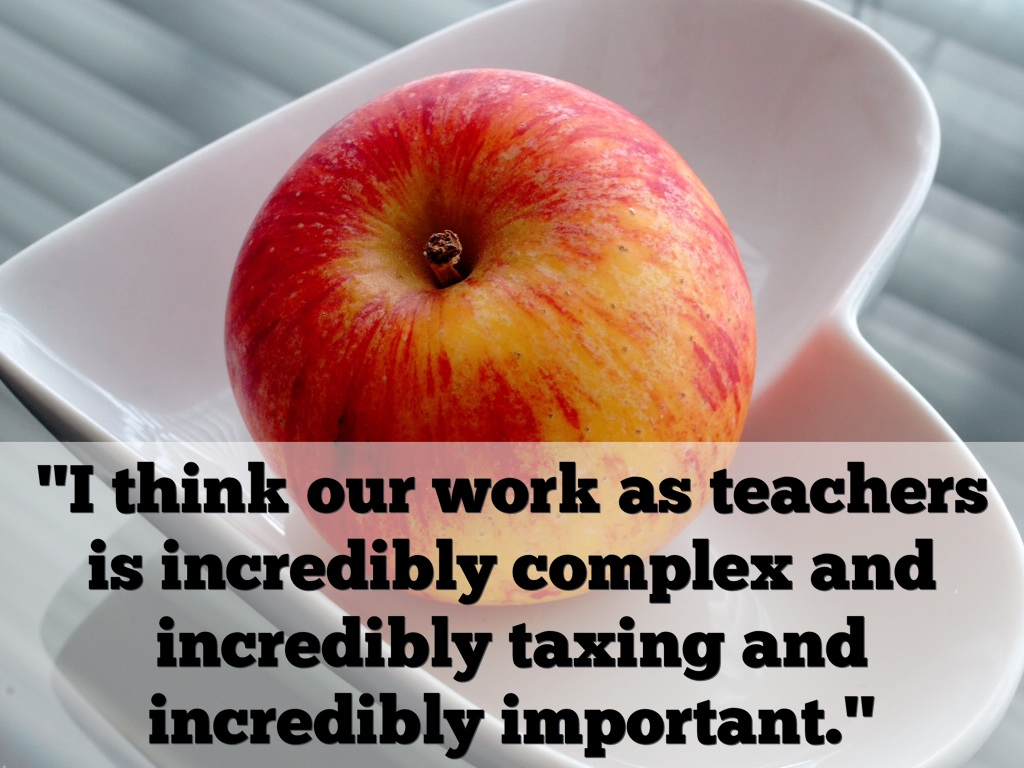 National Teacher of the Year, Sean McComb, 2014
DE-MTSS Team Audit (aka - Working Smarter Matrix)
Directions
Identify all committees, teams, groups, etc. in building; be sure to include all that have social behavior improvement as part or all of their purpose.
Characterize the main features of each committee
Purpose
Data
Target Group
Membership
Schedule
Relationship to Tier 1 SEB Programming
After conducting the team audit, evaluate how the committee organization of the school might be enhanced
Based on this new/enhanced organizational structure, develop an action plan for putting it in place.
Purpose
The purpose of this activity & worksheet  is to enable schools to assess and enhance the efficiency, effectiveness, and relevance of the committee and team organization of schools.
Reflection
After completing the Team Audit, ask the following questions:
Are there overlapping teams or redundancy among teams? If so, what groups can we combine? 
Are there gaps for the intended SEB & academic needs of the school? 
Are personnel on too many teams (are they over-extended)? 
Do all teams have a clear purpose and data source to guide decisions around their effectiveness? If not, what supports are needed?  Is there a need to eliminate?
Tier 1 MTSS Leadership Team Commitment to Equity
• Beneficence: the commitment to maximize benefits and avoid causing harm to the extent possible, even if it is not a formal or legal requirement 

• Respect for persons: the responsibility to uphold people’s power to make decisions that are in their best interest and to protect people who are prevented from exerting that power 

• Justice: the commitment to the fair distribution of burdens and benefits among people 

Dialogue Guide for Key Question 2: Who decides what data we need and from whom?
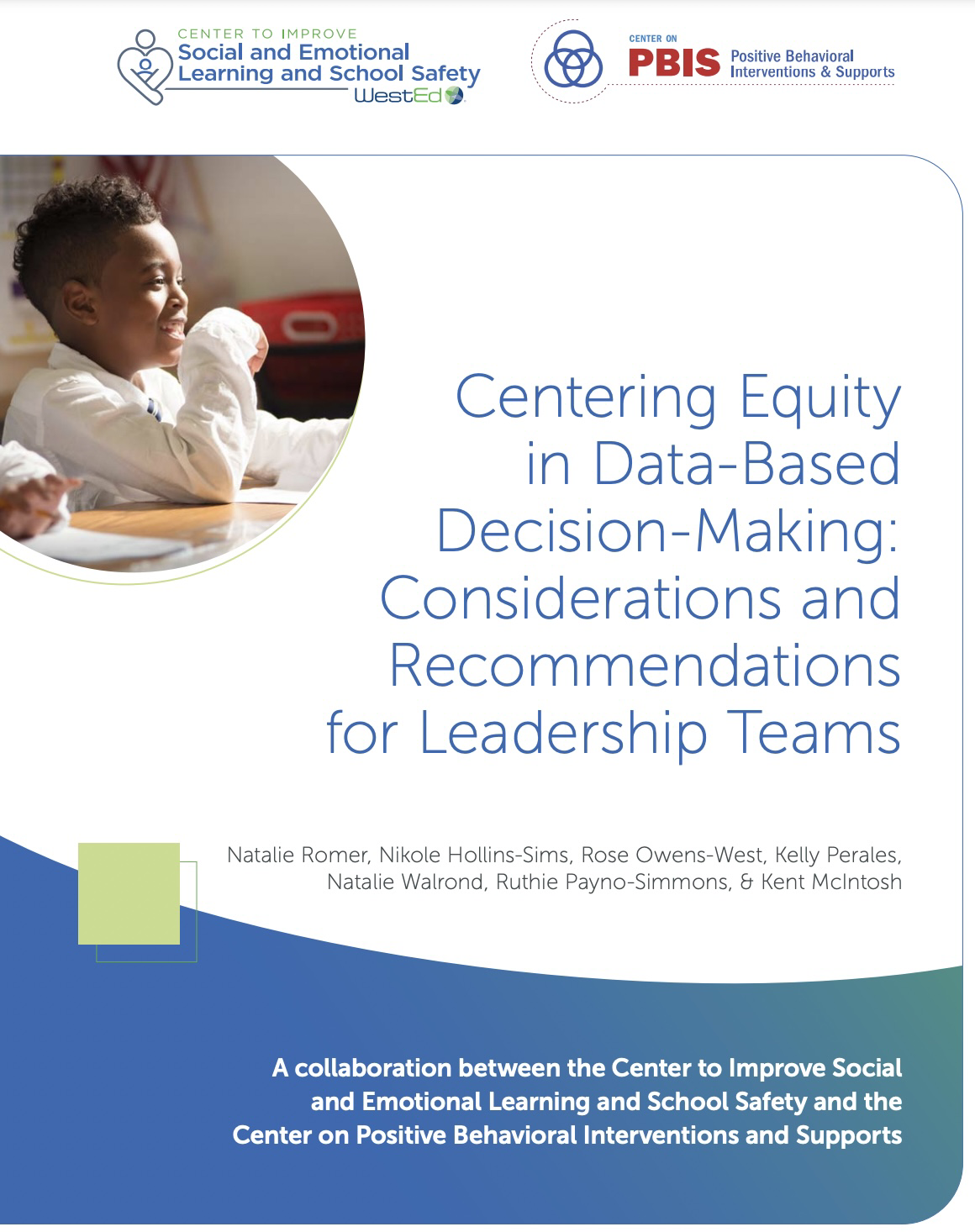 [Speaker Notes: [Handout of excerpt]]
Centering Equity in Data-Based Decision-Making…Last pieces
Dialogue Guide for Key Question #3:
How Do We Analyze Our Data?

BEFORE Mtgs.
DURING Mtgs.
AFTER Mtgs.
Dialogue Guide for Key Question #4:
How Do We Use Our Data to Make Decisions?

ID of Goals and Barriers
ANALYSIS
PLAN Implementation
PLAN Evaluation
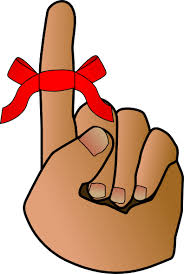 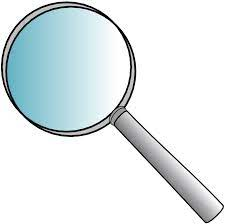 Inquiry Before Problematizing Student Behavior
Center for Social Behavior Support at ODU, adapted from, Data-Driven Dialogue: A Facilitator’s Guide to Collaborative Inquiry,
Resources Cultivated for DE Schools
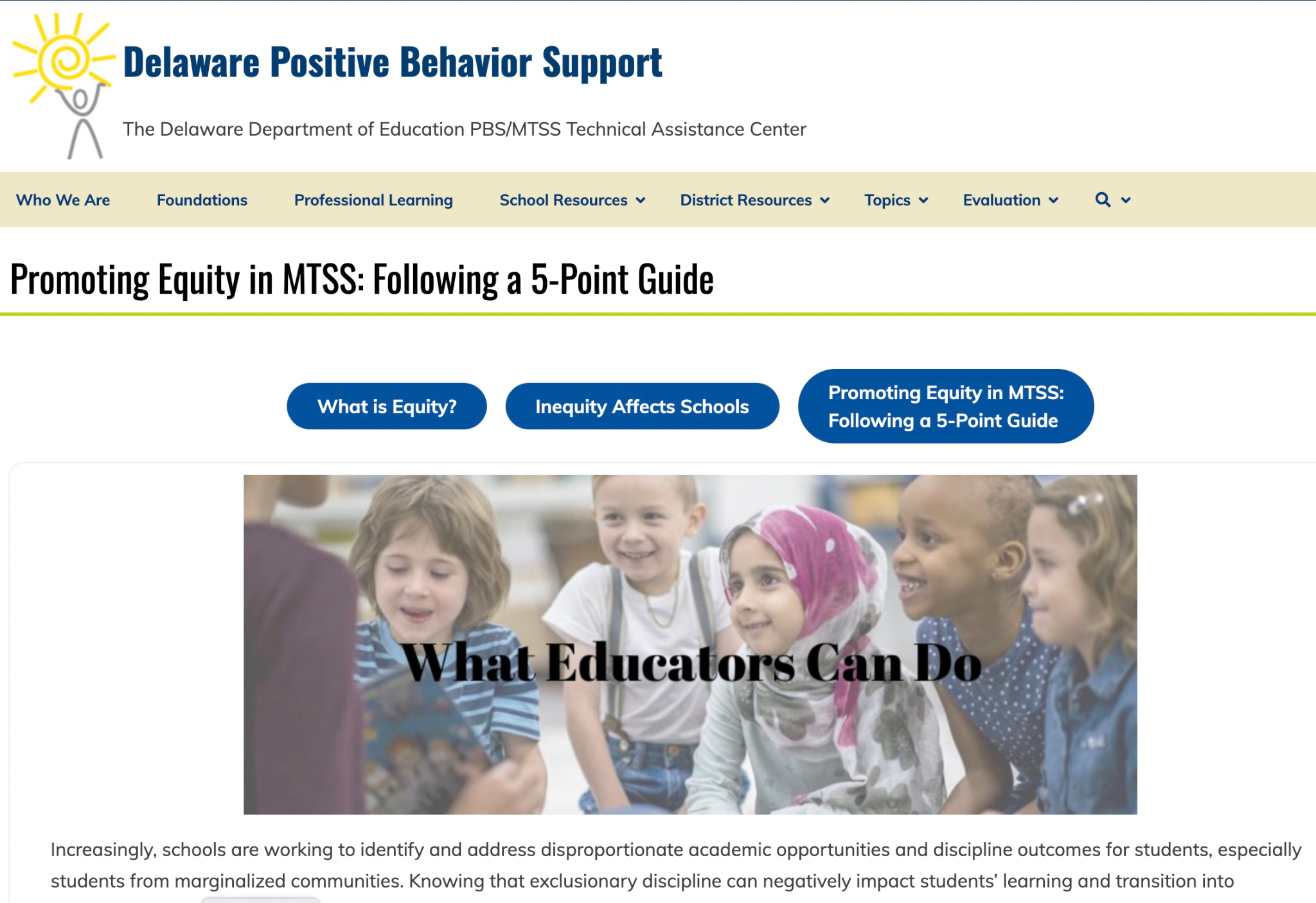 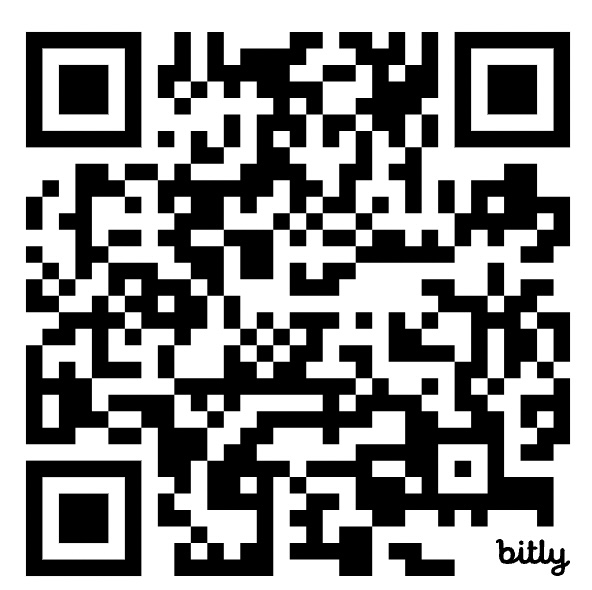 Pushout: The Criminalization of Black Girls in Schools
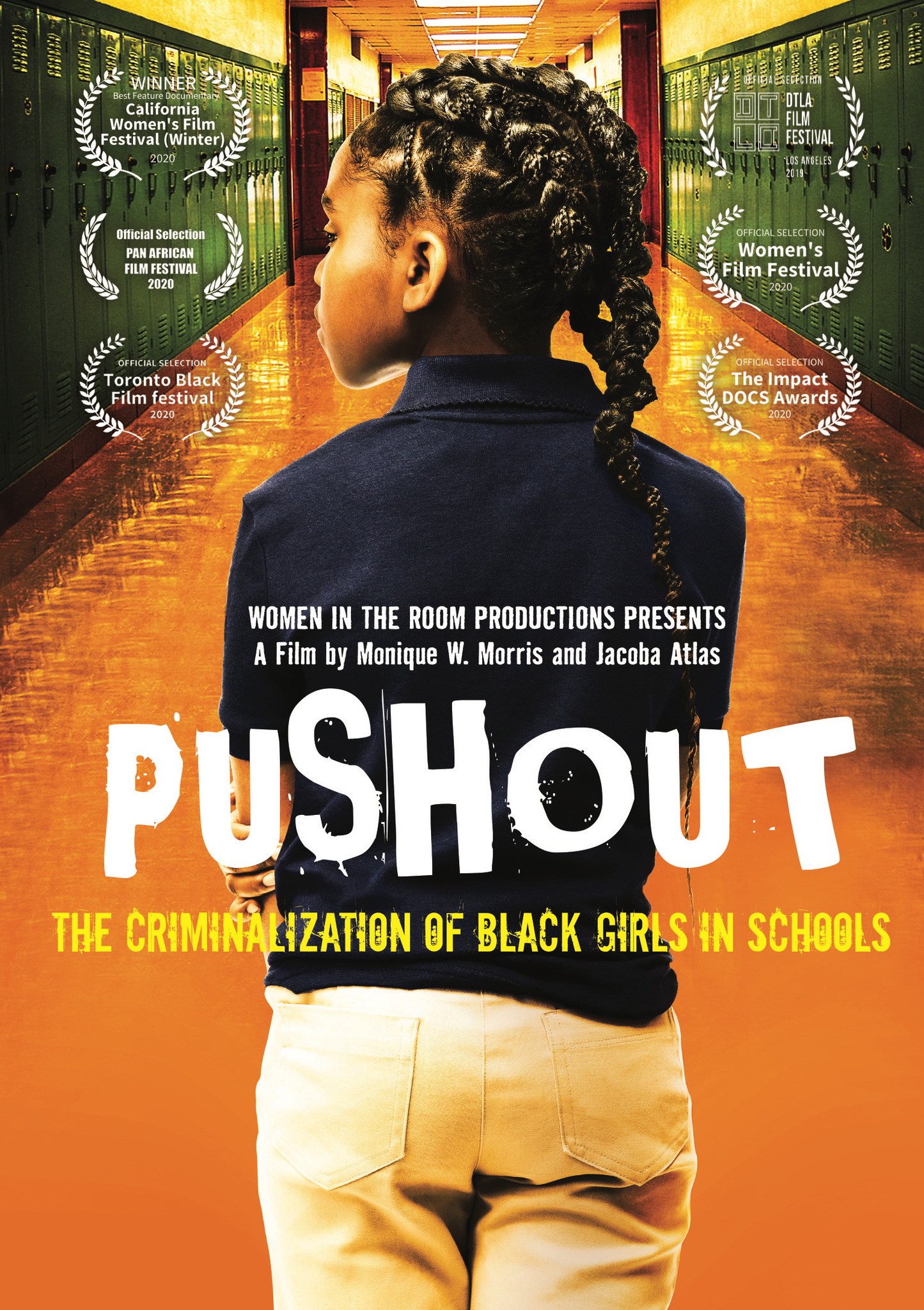 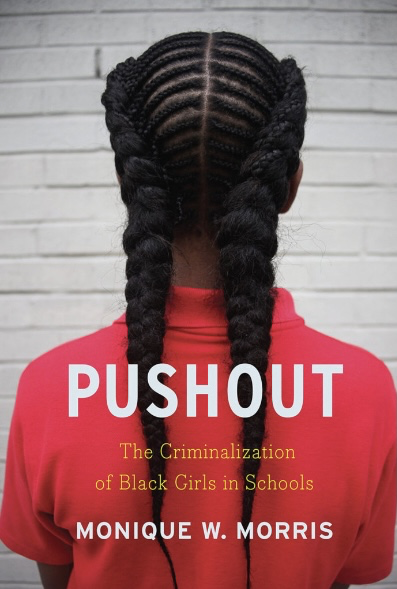 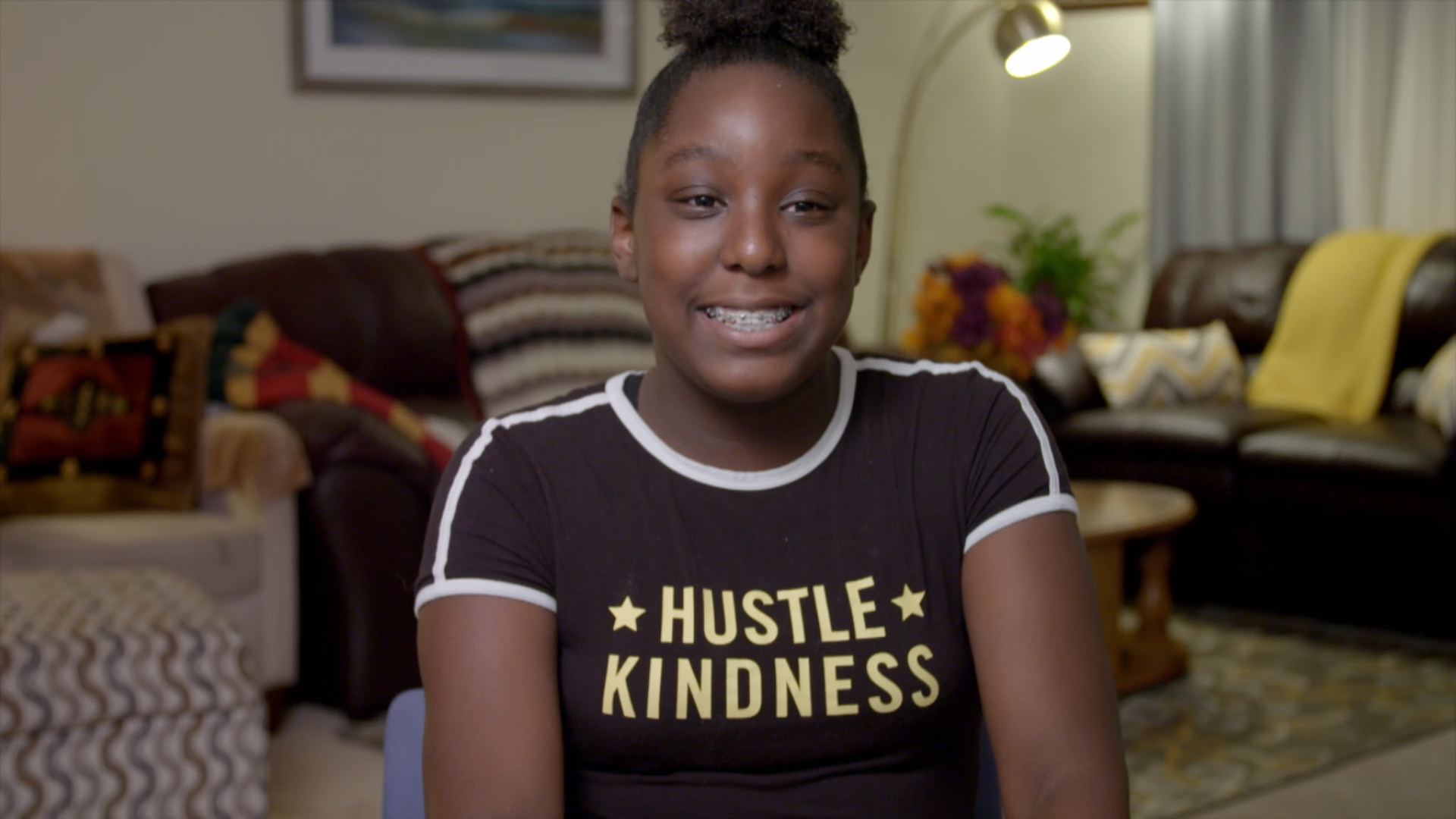 DE Film Impact Campaign for Change
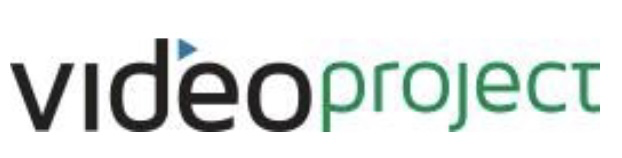 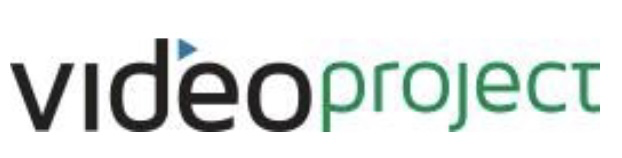 Evaluation
Please take a few minutes to complete this evaluation survey. 

Your feedback is greatly appreciated.
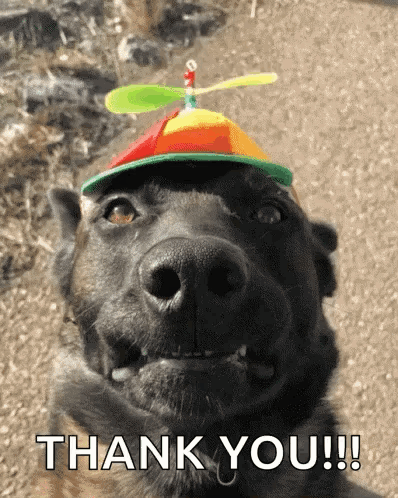 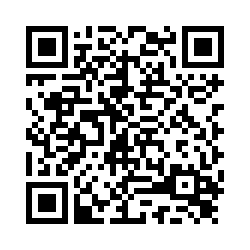 https://delaware.ca1.qualtrics.com/jfe/form/SV_0rlu7gouleun92e
73
Next Meeting
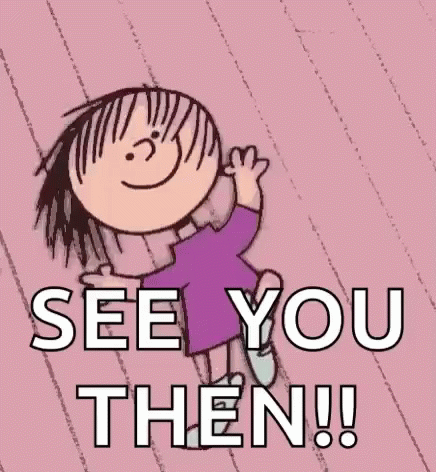 Thursday May 2, 2024
9 am to 12 pm 
Hilton Garden Inn 
Dover, DE